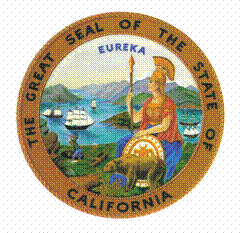 New Legislation and Leaders
Valley Mountain Regional Center 
Legislative and Public Policy Committee
Lynda Mendoza, Chair
January 13, 2021
New Leaders 2020 Election
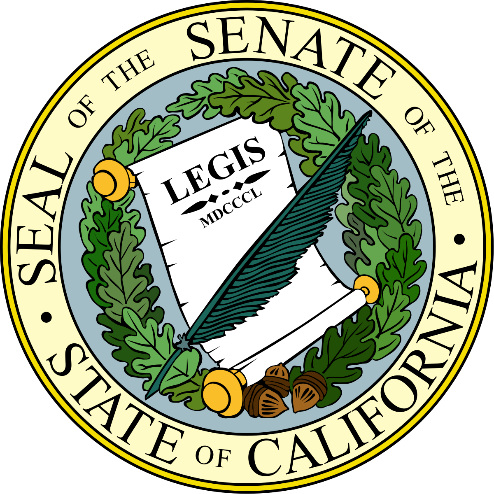 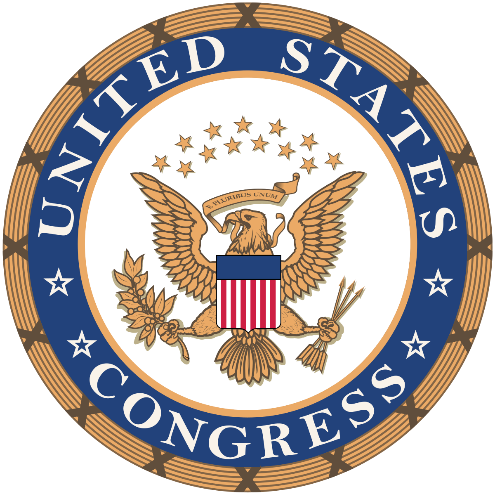 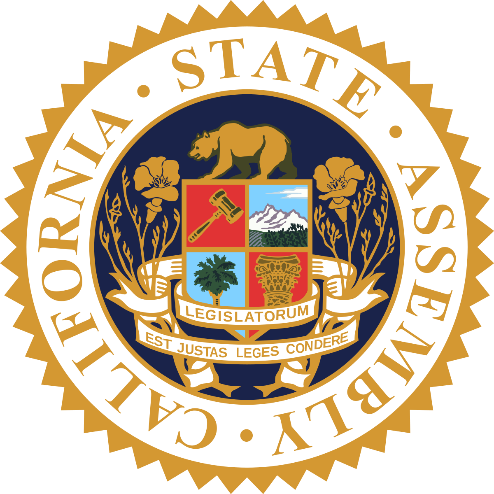 Assembly Districts
Assembly District 5
Frank Bigelow (R)
Assembly District 9
Jim Cooper (D) 
Assembly District t 12
Health Flora (R)
Assembly District 13
Carlos Villapudau (D) 
Assembly District  21
Adam Gray (D)

Senate Districts
Senate District 5
Susan Talamantes Eggman (D) 

Senate District 12 (Election Scheduled for 2022)
Anna Caballero (D) 

Senate District 14 (Election Scheduled for 2022)
Melissa Hurtado (D) 


Congressional Districts
Congressional District 4
Tom McClintock (R)

District 9
Jerry McNerney (D) 

District 10
Josh Harder (D)
2
Legislative Committee Members
Lynda Mendoza, Chairperson, Board Member  
Margaret Heinz, VMRC Board President (Ex-officio)
Mohamad Rashid, Board Member
Robert Balderama, Self Advocacy Council 6
Dena Hernandez, SCDD North Valley Hills
Daime Hoornaert, CLASP Member
Tony Anderson, VMRC Executive Director
Doug Bonnet, VMRC Assistant to the Director
Liz Herrera Knapp, VMRC staff
Emily Grunder, VMRC board Member
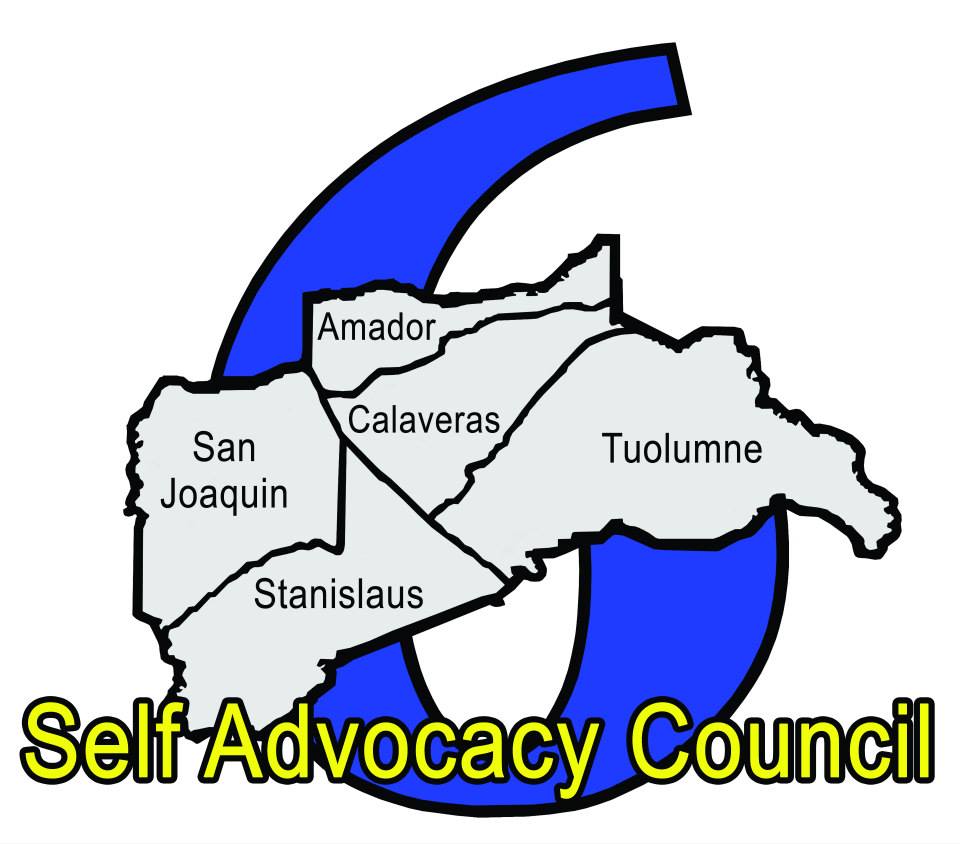 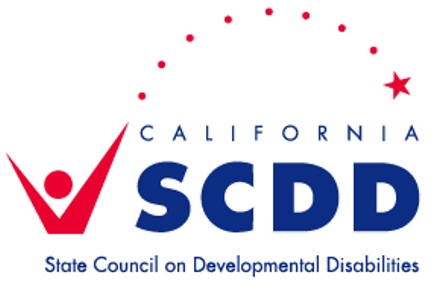 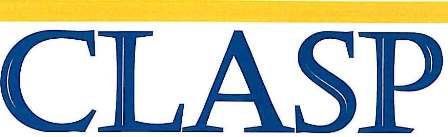 Coalition of Local Area Service Providers
3
Civil Rights
SB 1264 (Committee on Human Services)   Human services.
Increased Emergency Preparedness Plan requirements
A training Plan
Have certain information readily available
Make the plan available upon request to individuals served by the facility onsite, any responsible party for a resident, the local long-term care ombudsman if applicable, and local emergency responders.
Applicants seeking a license or approval for a new facility to submit the emergency and disaster plan with the initial license application required.
Proof of a plan
etc
4
[Speaker Notes: This Bill:
 
Emergency Preparedness Plans
 
1)     Requires ARFs, children’s residential facilities other than a foster family homes or a small family homes, a residential care facilities, and child daycare facilities, as defined, to do the following:
 
a)      Have emergency and disaster plan that include, but not be limited to, all of the following:
 
i)      Evacuation procedures;
 
ii)      Plans for the facility to be self-reliant for a period of not less than 72 hours immediately following any emergency or disaster, including short or long-term power failure;
 
iii)      Transportation needs and evacuation procedures, as provided;
 
iv)      A contact information list of all of the following: emergency response personnel; the contact information for the regulating entity; the local long-term care ombudsman, if applicable; and transportation providers;
 
v)      At least two appropriate shelter locations that can house or supervise individuals served by the facility during an evacuation, including one location outside the immediate area;
 
vi)      The location of utility shut off valves and instructions for use;
 
vii)      Procedures that address at least the provision of emergency power and how to respond to an individual’s needs if emergency call buttons are inoperable;
 
viii)      Process for communicating with individuals served by the facility, families, and others;
 
ix)      Assistance with, and administration of, medications;
 
x)      Storage and preservation of medications;
 
xi)      Operation of assistive medical devices that need electric power for their operation;
 
xii)      Process for identifying individuals served by the facility who have special needs, and plan for meeting those needs; and
 
xiii)      Procedures for confirming the location of each individual served by the facility during an emergency response.
 
b)     Provide training on the plan, including staff responsibilities during an emergency or disaster, to each staff member upon their hire and annually thereafter, if they employ staff. Further requires these facilities conduct a drill at least quarterly for each shift, as provided.
 
c)      Have all of the following information readily available during an emergency:
 
i)      A roster of individuals served by the facility, with the date of birth for each individual;
 
ii)      An appraisal of needs and services plan for each individual served by the facility;
 
iii)      A medication list for individuals served by the facility with centrally stored medications; and
 
iv)      Contact information for the responsible party and physician for each individual served by the facility.
 
d)     Have both of the following in place:
 
i)      An evacuation chair at each stairwell; and
 
ii)      A set of keys available for use during an evacuation that provides access to all of the following: all occupied resident units, if applicable; all facility vehicles; all facility exit doors; and all facility cabinets and cupboards or files that contain elements of the emergency and disaster plan, including, but not limited to, food supplies and protective shelter supplies.
 
e)      Make the plan available upon request to individuals served by the facility onsite, any responsible party for a resident, the local long-term care ombudsman if applicable, and local emergency responders.
 
f)       Applicants seeking a license or approval for a new facility to submit the emergency and disaster plan with the initial license application required.
 
2)     Requires the regulating entity to confirm, during regularly scheduled visits that the emergency and disaster plan is on file at the facility and includes required content.
 
3)     Requires an adult day program, as defined, to have an emergency and disaster plan that includes, but is not limited to, all of the following:
 
a)      Evacuation procedures;
 
b)     Transportation arrangements;
c)      A contact information list of all of the following: local emergency response personnel; each client’s authorized representative or local emergency contact name; and the licensing division within the department; and
 
d)     The location of all utility shut-off valves and instructions for use.
 
Participant-Directed Services
 
4)     Codifies the ability of regional center clients to coordinate the following as participant-directed services: respite; daycare; transportation; nursing; day services; and/or community-based training services.
 
5)     Provides that during a declared state of emergency in California, and until six months after the state of emergency is lifted, a consumer may additionally utilize participant-directed services for the following services: personal assistance; independent living skills; and/or supported employment.
 
LEAP Internship Program
 
6)     Extends the pilot LEAP internship program for one additional year, providing that the provisions related to the pilot LEAP internship program shall sunset on January 1, 2022.
 
Authorized Representatives
 
7)     Corrects cross references in the WIC referencing the appointment of an authorized representative to WIC 4541, which provides the process for the SCDD appointing an authorized representative.
 
8)     Defines “authorized representative,” for the purpose of Lanterman Developmental Disability Services Act, as meaning an individual appointed by the SCDD pursuant to subdivision (a) of WIC Section 4541, except as otherwise provided.
 
9)     Makes other technical changes.]
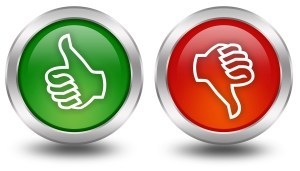 Support
Disability Rights California
California Commission on Aging
California State Council on Developmental Disabilities
Oppose
none
5
Community Access
SB 596 (Stern D)   In-home supportive services: additional higher energy allowance.

You must tell people about the higher energy allowance program and any advanced notifications that may be provided by a public utility in an emergency.
6
[Speaker Notes: This Bill:
 
Requires a county human services agency to inform each applicant for IHSS benefits that the applicant may be eligible to receive a specified higher energy allowance and any advanced notifications that may be provided by a public utility in an emergency, as specified.]
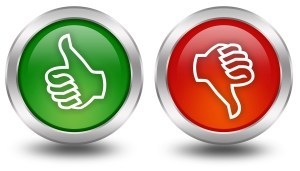 Support
Disability Rights California
Pacific Gas & Electric Company (PG&E)
California Commission on Aging
Association of Regional Center Agencies
Sempra Energy
California Association of Public Authorities for In-Home Supportive Services
Arc and United Cerebral Palsy in California
United Domestic Workers of America/AFSCME Local 3930
Edison International and Affiliates, Including Southern California Edison
Oppose
None
7
Community Safety
AB 1963   (Chu D) Child abuse or neglect: mandated reporters.
a human resource employee of a business with 5 or more employees that employs minors is now a mandated reporters. 
an  adult  whose  duties  require  direct  contact  with  and supervision of minors in the performance of the minors’ duties in the workplace is responsible for reporting sexual  abuse as a mandated reporters. 
Employers must provide their employees who are mandated reporters with training on identification and reporting of child abuse and neglect.
8
[Speaker Notes: SUMMARY: Establishes the Office of Suicide Prevention (OSP) within the Department of Public Health (DPH) to address suicide and suicide prevention. Specifically, this bill: 
Establishes the OSP within DPH to do the following:
Provide strategic guidance to statewide and regional partners regarding best practices on suicide prevention;
Conduct state level evaluation of regional and statewide suicide prevention policies and practices, including other states’ suicide prevention policies, and including specific metrics and domains as appropriate;
Use data to identify opportunities to reduce suicide, including utilization data elements documenting interrupted or aborted suicide attempts and crisis service interventions; 
Marshall the insights and energy of medical professionals, scientists, and other academic experts, and public health experts, public servants, and everyday Californians to address the crisis of suicide.
Disseminate information to advance statewide progress, including coordinated, targeted, and culturally appropriate campaigns to reach populations with high rates of suicide.
Report to the Legislature on progress to reduce the rates of suicide.
Requires OSP to focus resources on groups with the highest risk, including youth, Native American youth, older adults, veterans, and LGBTQ people.
Permits the OSP to share and receive data from state entities with data relevant to the responsibilities and objectives of the OSP.
Permits the OSP to apply for and utilize federal grants.
Makes findings and declarations on suicide, including the need for suicide prevention strategies.]
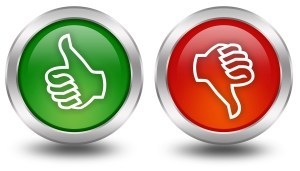 Support
California Federation of Teachers
Church State Council
Oppose
Public Risk Innovation
Solutions and Management
9
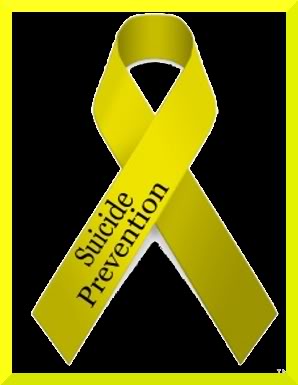 Community Safety
AB 2112   (Ramos D)   Suicide prevention.
Department of Public Health to establish the Office of Suicide Prevention within the department 
The office will provide information and technical assistance to statewide and regional partners on suicide prevention best practices and reporting on progress to reduce rates of suicide.
The office can apply for and use federal, state, and foundation grants. 
Consult with Mental Health Services Oversight and Accountability Commission to implement suicide prevention efforts. 
The bill would require that the duties and responsibilities of the office be accomplished with existing staff and resources.
10
[Speaker Notes: SUMMARY: Establishes the Office of Suicide Prevention (OSP) within the Department of Public Health (DPH) to address suicide and suicide prevention. Specifically, this bill: 
Establishes the OSP within DPH to do the following:
Provide strategic guidance to statewide and regional partners regarding best practices on suicide prevention;
Conduct state level evaluation of regional and statewide suicide prevention policies and practices, including other states’ suicide prevention policies, and including specific metrics and domains as appropriate;
Use data to identify opportunities to reduce suicide, including utilization data elements documenting interrupted or aborted suicide attempts and crisis service interventions; 
Marshall the insights and energy of medical professionals, scientists, and other academic experts, and public health experts, public servants, and everyday Californians to address the crisis of suicide.
Disseminate information to advance statewide progress, including coordinated, targeted, and culturally appropriate campaigns to reach populations with high rates of suicide.
Report to the Legislature on progress to reduce the rates of suicide.
Requires OSP to focus resources on groups with the highest risk, including youth, Native American youth, older adults, veterans, and LGBTQ people.
Permits the OSP to share and receive data from state entities with data relevant to the responsibilities and objectives of the OSP.
Permits the OSP to apply for and utilize federal grants.
Makes findings and declarations on suicide, including the need for suicide prevention strategies.]
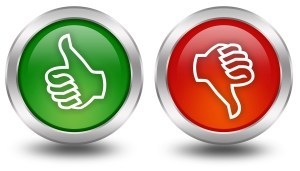 Support
California Federation of Teachers
California Hospital Association
California Professional Firefighters
California School Nurses Organization
California Teachers Association
Disability Rights California
Planned Parenthood Affiliates of California
Riverside Sheriffs' Association
California State PTA
California State Association of Counties
Association of Community Human Service Agencies
Equality California (EQCA)
California Commission on Aging
Children Now
National Association of Social Workers, California Chapter (NASW-CA)
California Alliance of Child and Family Services
California Association of Marriage and Family Therapists
California Children's Hospital Association
NAMI California
American Federation of State, County and Municipal Employees
California Psychological Association
California Youth Empowerment Network
County of Santa Clara
City of Santa Monica
Santa Clara Family Health Plan
Community Solutions
Jewish Public Affairs Committee of California (JPAC)
California Board of Behavioral Sciences
The Trevor Project
American Academy of Pediatrics, California District
Marin County Office of Education
American Foundation for Suicide Prevention
Community Action Partnership of Kern
Lucile Packard Children's Hospital Stanford
County Behavioral Health Directors Association of California
Steinberg Institute
California Mental Health Advocates for Children and Youth
Racial and Ethnic Mental Health Disparities Coalition
California Board of Psychology
Stanford Youth Solutions
Wellness Together
California Council of Community Behavioral Health Agencies
NextGen California
California Behavioral Health Planning Council
NAMI Santa Clara County
Hathaway-Sycamores
Youth Community Service
The Kennedy Forum
Cal Voices
California Institute for Behavioral Health Solutions
Mental Health Service Oversight and Accountability Commission
Bay Area Clinical Associates
Center for Children & Youth
Jewish Family and Children’s Services of San Francisco, the Peninsula, Marin and Sonoma Counties
Kara
Mulvaney's B&L/I Got Your Back
Tessie Cleveland Community Services Corporation
Oppose
California Right to Life Committee
11
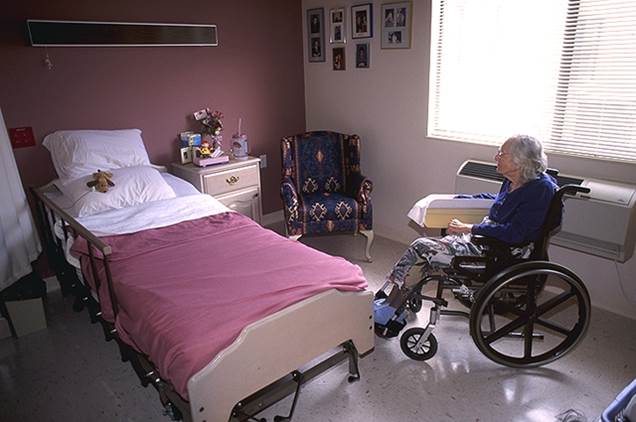 Community Safety
AB 2644   (Wood D)   Skilled nursing facilities: deaths: reporting.
Requires a full-time registered nurse or a licensed vocational nurse to be the Infection Preventionist staff, in a skilled nursing facility 
A skilled nursing facility must have a plan in place for infection prevention quality control. 
A skilled nursing facility must ensure all health care personnel receive infection prevention and control training on an annual basis.
12
[Speaker Notes: Mark ReviewedPrint/EmailBack
Word CloudAB 2644
 Page  1
Date of Hearing:  May 18, 2020
ASSEMBLY COMMITTEE ON HEALTH
Jim Wood, Chair
AB 2644 (Wood) – As Introduced February 20, 2020
AS PROPOSED TO BE AMENDED
SUBJECT:  Public health: death reporting.
SUMMARY:  Requires, in the event of a declared emergency related to a communicable disease, a skilled nursing facility (SNF), as defined, to report each suspected disease related death to the county coroner within 24 hours. Requires the county coroner to report the suspected disease related death to the State Registrar, within 24 hours of being notified of the suspected disease related death. Requires the State Department of Public Health (DPH) to make the total number of suspected disease related deaths reported, pursuant to the provisions of this bill, and the location at which they occurred, available on its internet website on a weekly basis.EXISTING LAW:
1)     Establishes the Office of Vital Records within DPH to maintain a uniform system for registration and a permanent central registry with a comprehensive and continuous index for all birth, death, fetal death, marriage, and dissolution certificates registered for vital events which occur in California. 
2)     Requires each death to be registered with the local registrar of births and deaths in the district in which the death was officially pronounced or the body was found, within eight calendar days after death and prior to any disposition of the human remains. 
3)     Requires a county coroner to determine the circumstances, manner, and cause of all violent, sudden, or unusual deaths, including deaths known or suspected as due to contagious disease and constituting a public hazard.
 
4)     Requires DPH to establish a list of reportable diseases and conditions to be properly reported as required to DPH by local health officers (LHOs). Requires DPH to specify the timeliness requirements related to the reporting of each disease and condition, and the mechanisms required for, and the content to be included in, reports made. Permits the list to include both communicable and non-communicable diseases. Permits the list to be modified at any time by DPH, after consultation with the California Conference of Local Health Officers. 
5)     Requires, through regulation, every health care provider, knowing of or in attendance on a case or suspected case of any reportable diseases or conditions, to report to the LHO for the jurisdiction where the patient resides. Permits any individual having knowledge of a person who is suspected to be suffering from one of the diseases to make such a report to the LHO for the jurisdiction where the patient resides when there is no health care provider in attendance. Defines "health care provider" as a physician and surgeon, a veterinarian, a podiatrist, a nurse practitioner, a physician assistant, a registered nurse, a nurse midwife, a school nurse, an infection control practitioner, a medical examiner, a coroner, or a dentist. 
6)     Authorizes the Governor, under the California Emergency Services Act (CEMSA), to proclaim a state of emergency when specified conditions of disaster or extreme peril to the safety of persons and property exist. Authorizes the Governor to make, amend, and rescind orders and regulations necessary to carry out the provisions of CEMSA, requires the orders and regulations to have the force and effect of law, and requires orders and regulations, or amendments or rescissions to orders and regulations, issued during a state of war emergency or state of emergency to be in writing and to take effect immediately upon their issuance. 
7)     Defines “SNF” as meaning a health facility that provides skilled nursing care and supportive care to patients whose primary need is for availability of skilled nursing care on an extended basis.
FISCAL EFFECT: This bill has not yet been analyzed by a fiscal committee.COMMENTS: 
1)     PURPOSE OF THIS BILL. According to the author, as proposed to be amended, this bill is intended to be a vehicle to start a conversation regarding the states’ response to the high numbers of Coronavirus Disease 2019 (COVID-19) related deaths in SNFs. The author notes that almost a third of all COVID-19 deaths in the state are attributed to SNF residents and staff. The author states with this bill he is committed to working with various stakeholders to help ensure that SNFs have the resources necessary to keep residents and staff safe as the state continues to deal with the repercussions of the ongoing COVID-19 pandemic.
2)     BACKGROUND.
a)     COVID-19. COVID-19 is a viral respiratory illness caused by a new coronavirus. Coronaviruses are a large family of viruses that are common in people and many different species of animals, including camels, cattle, cats, and bats. COVID-19 was first reported in Wuhan, Hubei Province, China in November 2019. Over the next few months, the illness spread to almost every country. COVID-19 was declared a pandemic by the World Health Organization on March 11, 2020. COVID-19 can cause mild to severe illness; most severe illness occurs in adults 65 years and older and people of any age with serious underlying medical problems. Due to the severity of the COVID-19 crisis, on March 4, 2020, Governor Newsom issued an Executive Order declaring a state of emergency and on March 19, 2020, issued a stay at home order. According to the DPH website, as of May 10, 2020, there are a total of 67,939 positive cases and 2,770 deaths in California. 
b)     COVID-19 reporting in SNFs. On May 8, 2020, the Centers for Medicare and Medicaid published an interim final rule requiring SNFs to report COVID-19 facility data to the Centers for Disease Control and Prevention, and, to notify residents, residents' representatives, and families of residents of when there are COVID-19 positive residents or healthcare workers in the facility. The report must include, but is not limited to, the following:
i)             Suspected and confirmed COVID-19 infections among residents and staff, including residents previously treated for COVID-19;
ii)           Total deaths and COVID-19 deaths among residents and staff;
iii)         Personal protective equipment (PPE) and hand hygiene supplies in the facility;
iv)         Ventilator capacity and supplies in the facility;
v)            Resident beds and census;
vi)         Access to COVID-19 testing while the resident is in the facility;
vii)       Staff shortages; and,
viii)     Other information specified by the Secretary of the Health and Human Services Agency.
 
Beginning May 14, 2020, SNFs must report to DPH via the SNF COVID-19 Survey by no later than 12:00 P.M. Pacific Time daily. 
c)      COVID-19 in California SNFs. According to the DPH website, as of May 9, 2020, there have been a total of 3,684 confirmed COVID-19 cases in SNF health care workers (HCWs), and 6,025 residents. There have been 19 HCW deaths, and 977 resident deaths.With respect to the data, the website notes: “As of May 9, 2020, this data is a point-in-time snapshot of the SNFs in California that have reported one or more confirmed COVID-19 cases, by either a resident or HCW, within the previous 24 hours. This data represents how SNFs in California are impacted by COVID-19. It represents the number of laboratory-positive COVID-19 cases among SNF residents and HCWs, as of May 9, 2020, and the cumulative number of COVID-related deaths since January 1, 2020. Case numbers are provisional and may change as facilities correct or add data. These include deaths that occurred at nursing homes and those that occurred in other locations, such as a hospital or private home, if the death occurred within the 14-day bed hold period after the resident transferred from the SNF. Deaths that occurred outside of this 14-day period may not be captured. Some of these deaths may include residents who had COVID-19, but died of something else. Given these complexities, fatality totals may not exactly match other data sources or, in some instances, the death may be double counted in more than one data source such as county-level fatality totals.” 
d)     Death reporting requirements. Deaths in California are generally reported to the local registrar of births and deaths in the district in which the death was officially pronounced or the body was found, within eight calendar days after death and prior to any disposition of the human remains. As noted in existing law, a county coroner is required to determine the circumstances, manner, and cause of all violent, sudden, or unusual deaths, including deaths known or suspected as due to contagious disease and constituting a public hazard. This includes COVID-19. 
e)      Communicable disease reporting. According to DPH’s website, its Division of Communicable Disease Control (DCDC) works to promptly identify, prevent, and control infectious diseases that pose a threat to public health. DPH works with LHOs to implement infectious disease control at the local level through the 61 legally-appointed physician LHOs in California, one from each of the 58 counties and three cities of Berkeley, Long Beach and Pasadena. DCDC identifies, prevents and controls infectious diseases that pose a threat to public health, including emerging and re-emerging infectious diseases, vaccine-preventable agents, bacterial toxins, bioterrorism, and pandemics. DCDC works with LHOs to identify and monitor reported cases of 90 reportable diseases, including recently added COVID-19. These reportable diseases and conditions are reported by health care providers and laboratories to LHOs, who report this information to DPH.In the case of a death due to a reportable disease, a physician or other person who has charge of a deceased person’s body is required to call the coroner upon a death “known or suspected as due to contagious disease and constituting a public hazard.” The coroner issues a tracking number as proof of the notification. The coroner decides whether to test the body and/or investigate the case. When the coroner’s inquiry is over, the coroner is supposed to personally sign the death certificate, although if there’s no doubt that the death was due to COVID-19, the coroner may choose not to investigate further and tell the physician over the phone that the coroner is delegating the duty to sign the death certificate to the physician. The coroner has to authorize the release of the decedent to the selected funeral home. The local registrar of births and deaths is not supposed to file the death certificate without the coroner’s tracking number. 
f)       COVID-19 testing. There are many challenges facing SNFs and LTC facilities’ ability to respond to COVID-19, including lack of testing. A May 12, 2020 CalMatters article highlighted the lack of available testing to identify COVID-positive patients and staff in SNFs. Dr. Mehrdad Ayati, a geriatrician who teaches at Stanford University’s School of Medicine and serves as a medical adviser to a number of nursing homes was quoted in the article as saying, “When you see the mortality rates around the world, the population that we need to do massive testing in is residents and workers in skilled nursing facilities.”The CalMatters article states that in California, the tests that have been done indicate that about 6,250 residents have been infected with the novel coronavirus and 1,058 have died, higher numbers than are being reported by DPH. 
3)     CONCERNS. The California Association of Health Facilities (CAHF) has written a letter of concern, and states, that this bill will require SNFs during a declared pandemic emergency to report a suspected disease related death to their county coroner with 24 hours. CAHF states it is not opposed to the reporting of resident deaths, however does have initial concerns with some of the language and the process proposed under this bill.CAHF also states that SNFs in California are facing unprecedented challenges due to the worldwide coronavirus pandemic. For example, members of CAHF are struggling on a daily basis to try to keep the COVID-19 virus out of their buildings, contain it if it is present and to protect the lives and well-being of sick and vulnerable individuals who are the most susceptible to COVID-19. CAHF is supportive of any legislation that will provide critical information that will better assist its members to combat the current pandemic emergency. CAHF notes their concerns and questions as follows: 
a)     The patient’s attending physician is required under current law to determine death. Their involvement is necessary and should be considered and addressed.
b)     Twenty-four hours may not be practicable for nursing facilities to report if there is a delay in physician’s determination of death.
c)      How would the facility determine “suspected disease?”]
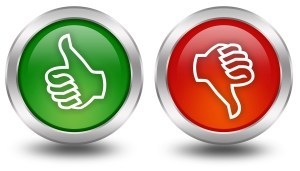 Support
AARP
Association of Regional Center Agencies
California Long-Term Care Ombudsman Association
Oppose
California Association of Health Facilities
13
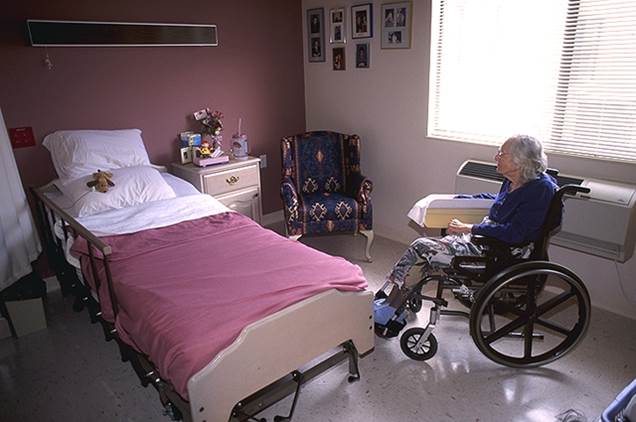 Community Safety
SB 1123   (Chang R) Elder and dependent adult abuse.

Clarity to Define Elder & Dependent Adult Abuse by cross referencing Welfare and Institutions definition

(I)  Physical abuse, neglect, abandonment, isolation, abduction, or other treatment with resulting physical harm or pain or mental suffering.
(II)  The deprivation by a care custodian of goods or services that are necessary to avoid physical harm or mental suffering.
(III)  Financial abuse.
…
14
[Speaker Notes: Mark ReviewedPrint/EmailBack
Word CloudAB 2644
 Page  1
Date of Hearing:  May 18, 2020
ASSEMBLY COMMITTEE ON HEALTH
Jim Wood, Chair
AB 2644 (Wood) – As Introduced February 20, 2020
AS PROPOSED TO BE AMENDED
SUBJECT:  Public health: death reporting.
SUMMARY:  Requires, in the event of a declared emergency related to a communicable disease, a skilled nursing facility (SNF), as defined, to report each suspected disease related death to the county coroner within 24 hours. Requires the county coroner to report the suspected disease related death to the State Registrar, within 24 hours of being notified of the suspected disease related death. Requires the State Department of Public Health (DPH) to make the total number of suspected disease related deaths reported, pursuant to the provisions of this bill, and the location at which they occurred, available on its internet website on a weekly basis.EXISTING LAW:
1)     Establishes the Office of Vital Records within DPH to maintain a uniform system for registration and a permanent central registry with a comprehensive and continuous index for all birth, death, fetal death, marriage, and dissolution certificates registered for vital events which occur in California. 
2)     Requires each death to be registered with the local registrar of births and deaths in the district in which the death was officially pronounced or the body was found, within eight calendar days after death and prior to any disposition of the human remains. 
3)     Requires a county coroner to determine the circumstances, manner, and cause of all violent, sudden, or unusual deaths, including deaths known or suspected as due to contagious disease and constituting a public hazard.
 
4)     Requires DPH to establish a list of reportable diseases and conditions to be properly reported as required to DPH by local health officers (LHOs). Requires DPH to specify the timeliness requirements related to the reporting of each disease and condition, and the mechanisms required for, and the content to be included in, reports made. Permits the list to include both communicable and non-communicable diseases. Permits the list to be modified at any time by DPH, after consultation with the California Conference of Local Health Officers. 
5)     Requires, through regulation, every health care provider, knowing of or in attendance on a case or suspected case of any reportable diseases or conditions, to report to the LHO for the jurisdiction where the patient resides. Permits any individual having knowledge of a person who is suspected to be suffering from one of the diseases to make such a report to the LHO for the jurisdiction where the patient resides when there is no health care provider in attendance. Defines "health care provider" as a physician and surgeon, a veterinarian, a podiatrist, a nurse practitioner, a physician assistant, a registered nurse, a nurse midwife, a school nurse, an infection control practitioner, a medical examiner, a coroner, or a dentist. 
6)     Authorizes the Governor, under the California Emergency Services Act (CEMSA), to proclaim a state of emergency when specified conditions of disaster or extreme peril to the safety of persons and property exist. Authorizes the Governor to make, amend, and rescind orders and regulations necessary to carry out the provisions of CEMSA, requires the orders and regulations to have the force and effect of law, and requires orders and regulations, or amendments or rescissions to orders and regulations, issued during a state of war emergency or state of emergency to be in writing and to take effect immediately upon their issuance. 
7)     Defines “SNF” as meaning a health facility that provides skilled nursing care and supportive care to patients whose primary need is for availability of skilled nursing care on an extended basis.
FISCAL EFFECT: This bill has not yet been analyzed by a fiscal committee.COMMENTS: 
1)     PURPOSE OF THIS BILL. According to the author, as proposed to be amended, this bill is intended to be a vehicle to start a conversation regarding the states’ response to the high numbers of Coronavirus Disease 2019 (COVID-19) related deaths in SNFs. The author notes that almost a third of all COVID-19 deaths in the state are attributed to SNF residents and staff. The author states with this bill he is committed to working with various stakeholders to help ensure that SNFs have the resources necessary to keep residents and staff safe as the state continues to deal with the repercussions of the ongoing COVID-19 pandemic.
2)     BACKGROUND.
a)     COVID-19. COVID-19 is a viral respiratory illness caused by a new coronavirus. Coronaviruses are a large family of viruses that are common in people and many different species of animals, including camels, cattle, cats, and bats. COVID-19 was first reported in Wuhan, Hubei Province, China in November 2019. Over the next few months, the illness spread to almost every country. COVID-19 was declared a pandemic by the World Health Organization on March 11, 2020. COVID-19 can cause mild to severe illness; most severe illness occurs in adults 65 years and older and people of any age with serious underlying medical problems. Due to the severity of the COVID-19 crisis, on March 4, 2020, Governor Newsom issued an Executive Order declaring a state of emergency and on March 19, 2020, issued a stay at home order. According to the DPH website, as of May 10, 2020, there are a total of 67,939 positive cases and 2,770 deaths in California. 
b)     COVID-19 reporting in SNFs. On May 8, 2020, the Centers for Medicare and Medicaid published an interim final rule requiring SNFs to report COVID-19 facility data to the Centers for Disease Control and Prevention, and, to notify residents, residents' representatives, and families of residents of when there are COVID-19 positive residents or healthcare workers in the facility. The report must include, but is not limited to, the following:
i)             Suspected and confirmed COVID-19 infections among residents and staff, including residents previously treated for COVID-19;
ii)           Total deaths and COVID-19 deaths among residents and staff;
iii)         Personal protective equipment (PPE) and hand hygiene supplies in the facility;
iv)         Ventilator capacity and supplies in the facility;
v)            Resident beds and census;
vi)         Access to COVID-19 testing while the resident is in the facility;
vii)       Staff shortages; and,
viii)     Other information specified by the Secretary of the Health and Human Services Agency.
 
Beginning May 14, 2020, SNFs must report to DPH via the SNF COVID-19 Survey by no later than 12:00 P.M. Pacific Time daily. 
c)      COVID-19 in California SNFs. According to the DPH website, as of May 9, 2020, there have been a total of 3,684 confirmed COVID-19 cases in SNF health care workers (HCWs), and 6,025 residents. There have been 19 HCW deaths, and 977 resident deaths.With respect to the data, the website notes: “As of May 9, 2020, this data is a point-in-time snapshot of the SNFs in California that have reported one or more confirmed COVID-19 cases, by either a resident or HCW, within the previous 24 hours. This data represents how SNFs in California are impacted by COVID-19. It represents the number of laboratory-positive COVID-19 cases among SNF residents and HCWs, as of May 9, 2020, and the cumulative number of COVID-related deaths since January 1, 2020. Case numbers are provisional and may change as facilities correct or add data. These include deaths that occurred at nursing homes and those that occurred in other locations, such as a hospital or private home, if the death occurred within the 14-day bed hold period after the resident transferred from the SNF. Deaths that occurred outside of this 14-day period may not be captured. Some of these deaths may include residents who had COVID-19, but died of something else. Given these complexities, fatality totals may not exactly match other data sources or, in some instances, the death may be double counted in more than one data source such as county-level fatality totals.” 
d)     Death reporting requirements. Deaths in California are generally reported to the local registrar of births and deaths in the district in which the death was officially pronounced or the body was found, within eight calendar days after death and prior to any disposition of the human remains. As noted in existing law, a county coroner is required to determine the circumstances, manner, and cause of all violent, sudden, or unusual deaths, including deaths known or suspected as due to contagious disease and constituting a public hazard. This includes COVID-19. 
e)      Communicable disease reporting. According to DPH’s website, its Division of Communicable Disease Control (DCDC) works to promptly identify, prevent, and control infectious diseases that pose a threat to public health. DPH works with LHOs to implement infectious disease control at the local level through the 61 legally-appointed physician LHOs in California, one from each of the 58 counties and three cities of Berkeley, Long Beach and Pasadena. DCDC identifies, prevents and controls infectious diseases that pose a threat to public health, including emerging and re-emerging infectious diseases, vaccine-preventable agents, bacterial toxins, bioterrorism, and pandemics. DCDC works with LHOs to identify and monitor reported cases of 90 reportable diseases, including recently added COVID-19. These reportable diseases and conditions are reported by health care providers and laboratories to LHOs, who report this information to DPH.In the case of a death due to a reportable disease, a physician or other person who has charge of a deceased person’s body is required to call the coroner upon a death “known or suspected as due to contagious disease and constituting a public hazard.” The coroner issues a tracking number as proof of the notification. The coroner decides whether to test the body and/or investigate the case. When the coroner’s inquiry is over, the coroner is supposed to personally sign the death certificate, although if there’s no doubt that the death was due to COVID-19, the coroner may choose not to investigate further and tell the physician over the phone that the coroner is delegating the duty to sign the death certificate to the physician. The coroner has to authorize the release of the decedent to the selected funeral home. The local registrar of births and deaths is not supposed to file the death certificate without the coroner’s tracking number. 
f)       COVID-19 testing. There are many challenges facing SNFs and LTC facilities’ ability to respond to COVID-19, including lack of testing. A May 12, 2020 CalMatters article highlighted the lack of available testing to identify COVID-positive patients and staff in SNFs. Dr. Mehrdad Ayati, a geriatrician who teaches at Stanford University’s School of Medicine and serves as a medical adviser to a number of nursing homes was quoted in the article as saying, “When you see the mortality rates around the world, the population that we need to do massive testing in is residents and workers in skilled nursing facilities.”The CalMatters article states that in California, the tests that have been done indicate that about 6,250 residents have been infected with the novel coronavirus and 1,058 have died, higher numbers than are being reported by DPH. 
3)     CONCERNS. The California Association of Health Facilities (CAHF) has written a letter of concern, and states, that this bill will require SNFs during a declared pandemic emergency to report a suspected disease related death to their county coroner with 24 hours. CAHF states it is not opposed to the reporting of resident deaths, however does have initial concerns with some of the language and the process proposed under this bill.CAHF also states that SNFs in California are facing unprecedented challenges due to the worldwide coronavirus pandemic. For example, members of CAHF are struggling on a daily basis to try to keep the COVID-19 virus out of their buildings, contain it if it is present and to protect the lives and well-being of sick and vulnerable individuals who are the most susceptible to COVID-19. CAHF is supportive of any legislation that will provide critical information that will better assist its members to combat the current pandemic emergency. CAHF notes their concerns and questions as follows: 
a)     The patient’s attending physician is required under current law to determine death. Their involvement is necessary and should be considered and addressed.
b)     Twenty-four hours may not be practicable for nursing facilities to report if there is a delay in physician’s determination of death.
c)      How would the facility determine “suspected disease?”]
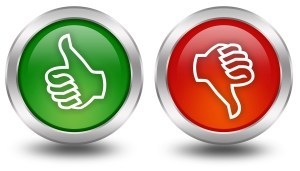 Support
Alameda County District Attorney's Office
California District Attorneys Association
Riverside Sheriffs' Association
California Commission on Aging
California State Council on Developmental Disabilities
San Diego District Attorney
The Arc and United Cerebral Palsy in California
Coalition for Elder & DisAbility Rights
Ethics Media
Rights Rally
Oppose
none
15
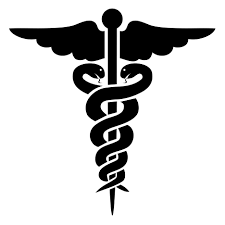 Health
AB 713 (Mullin D)   California Consumer Privacy Act of 2018. Position Subject Support
This bill would except from the California Consumer Privacy Act of 2018 (CCPA), information that was deidentified in accordance with specified federal law, or was derived from medical information, protected health information, individually identifiable health information, or identifiable private information. 
The bill also would except from the CCPA a business associate of a covered entity that is governed by federal privacy, security, and data breach notification rules if the business associate maintains, uses, and discloses patient information in accordance with specified requirements. 
The bill would further except information that is collected for, used in, or disclosed in research, as defined.
16
[Speaker Notes: SUMMARY: Deletes the requirement that implementation of the Early Psychosis Intervention Plus (EPI Plus) Program be contingent upon deposit of at least $500,000 of non-state funds into the Early Psychosis and Mood Disorder (EPMD) Detection and Intervention Fund (EPMD fund).

PURPOSE OF THIS BILL. According to the author, this bill facilitates the implementation of the EPI Plus program established through AB 1315 (Mullin), Chapter 414, Statutes of 2017, by removing the original requirement for the inclusion of $500,000 in non-state funding into the EPMD fund before the program could begin. This will address an unmet need to provide evidence-based early psychosis detection and mood disorder intervention services and supports to transition-aged youth and young adults who are at-risk of, or experiencing, psychotic symptoms or have psychotic disorders. The author notes removing this original funding requirement will allow counties to immediately start receiving funding from existing resources that will allow them to provide essential mental health services to residents.
BACKGROUND. According to the National Institute of Mental Health (NIMH), mental health disorders are common among children in the United States, and can be particularly difficult for the children themselves and their caregivers. While mental disorders are widespread, the main burden of illness is concentrated among those suffering from a seriously debilitating mental illness. Over 20% (or one in five) children, either currently or at some point during their life, have had a seriously debilitating mental disorder. Fifty percent of all mental illness begins by the age of 14 and 75% by the age of 24, yet young people are often reluctant and afraid to seek help. About 100,000 adolescents and young adults experience first episode psychosis each year. Psychosis is a serious mental disorder characterized by a loss of contact with reality. Untreated psychosis increases a person’s risk for suicide, involuntary emergency care, poor clinical outcomes, and can initiate a trajectory of accumulating disability into later adulthood. The average delay between onset of symptoms and intervention is eight to 10 years. New research from the NIMH shows that young people experiencing first episode psychosis have a much higher death rate than previously thought. Researchers analyzed data on approximately 5,000 individuals aged 16-30 with commercial health insurance who had received a new psychosis diagnosis, and followed them for the next 12 months. They found that the group had a mortality rate at least 24 times greater than the same age group in the general population, in the 12 months after the initial psychosis diagnosis. 
Clinical research conducted worldwide supports a variety of evidence-based interventions for ameliorating psychotic symptoms and promoting functional recovery-oriented treatment. Changing the paradigm from reactive to proactive early detection and treatment has demonstrated efficacy and is cost-beneficial as recognized by both the federal Substance Abuse and Mental Health Services Administration and the NIMH, as well as independent evaluators. The overarching goal is to intervene early, and to improve the client experience in accessing services and in working towards life-long recovery and wellness.
MSHA – Early Psychosis Intervention Efforts. With the passage of AB 1315 the MHSOAC has taken steps to further the goal of establishing a program to raise funds to enhance existing early psychosis programs and to expand the number of programs throughout California. MHSOAC has established the required Advisory Committee to assist the Commission in developing the program, the EPMD fund has been established to receive revenues and the MHSOAC has begun to work with state, local and national leaders on the issue of early psychosis treatment and interventions. As part of that work, MHSOAC has facilitated a multi-county collaborative using operational funds and county innovation funding) that has resulted in the commitment of $10 million in public and private funds to support improvements in existing early psychosis programs and the development of a technical assistance, research and evaluation strategy to support those programs. The Universities of California at Davis, San Francisco and San Diego have partnered with MHSOAC on this work. MHSOAC also supports the university partners to connect these efforts with a federally funded strategy to build a national early psychosis data network that can support improved understanding of how best to respond to early psychosis and related mental health needs. 
Early Psychosis Research and Treatment Funding. The Governor’s proposed 2019-20 Budget includes a one-time augmentation of $25 million (including up to $1 million limited-term resources for state operations) to DHCS to provide grants to qualified grantees, including but not limited to county mental health plans, nonprofit organizations, behavioral health providers, or academic institutions to identify and support appropriate interventions for California youth experiencing the signs of early psychosis. Grantees must utilize grant funds to:
Improve access to youth, young adults and their families who are at risk or experiencing psychotic symptoms or diagnosed with a psychotic disorder;
Demonstrate programmatic effectiveness in client outcomes, including both clinical and non-clinical measures;
Support families with a family member (youth or young adult) with early psychosis or psychotic disorder through education, counseling and case management;
Improve an individual’s experience in accessing services and building their capacity to support their own recovery and function;
Describe outreach strategies on identifying and reaching youth, young adults, and impacted families, including a diversity of California populations that reflect different ethnic, sexual orientation, racial, religious, economic status and other marginalized populations;
Demonstrate sustainability for the period after the grant monies have been expended, including a plan for linking patients with ongoing care needs to other public programs such as Medi-Cal; and,
Reduce a youth or young adult’s unnecessary hospitalization or interaction with public safety officials such as juvenile hall or jail. 
 
SUPPORT. The Steinberg Institute, in support of this bill states that in 2017, the Governor signed AB 1315 seeking to expand resources for early psychosis intervention and serious mood disorder services. AB 1315 created a first-of-its-kind program in California dedicated to funding evidence-based intervention and treatments that have proven effective in arresting conditions such as schizophrenia, bipolar and other mood disorders before they become disabling. However, the legislation requires that non-state funding must be deposited first into the EPMD fund before implementation of the program. Unfortunately, this requirement has been an impediment to implementation. This bill simply allows the deposit of both private and public funds into the EPMD fund so that counties are able to scale up evidence-based early psychosis services across the state.]
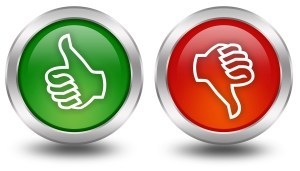 Oppose
None
Support
California Hospital Association
BIOCOM
Pharmaceutical Research and Manufacturers of America
Advanced Medical Technology Association
Medical Imaging and Technology Alliance
Association of Clinical Research Organizations
California Life Sciences Association
Biotechnology Innovation Organization
International Pharmaceutical & Medical Device Privacy Consortium
Children's Defense Fund-California
Steinberg Institute
Mental Health Services Oversight and Accountability Commission
17
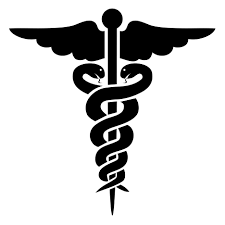 Health
AB 2276 (Reyes D)   Childhood lead poisoning: screening and prevention. 
This bill would add several risk factors to be considered as part of the standard of care including a child’s residency in or visit to a foreign country. 
The bill would require the department to update its formula for allocating funds to a local agency that contracts with the department to administer the Childhood Lead Poisoning Prevention Program, and to revise funding allocations before each contract cycle.
18
[Speaker Notes: SUMMARY: Establishes statutory state goals for blood lead screening tests for children, and requires the Department of Health Care Services (DHCS) to annually post on its internet website a report detailing its progress toward the goals. Requires a contract between DHCS and a Medi-Cal managed care (MCMC) plan to ensure that the MCMC plan and its contracting health care providers who are responsible for the period health assessment of a child pursuant to state regulation meet the standard of care for lead-related anticipatory guidance, screening and evaluation required pursuant to state law and regulation. Requires the MCMC plan to notify the child’s health care provider when the child misses a required blood lead screening test within 30 days of the missed test. Specifically, this bill:  
Requires a contract between DHCS and a MCMC plan to ensure that the MCMC plan and its contracting health care providers who are responsible for the period health assessment of a child pursuant to state regulation meet the standard of care for lead-related anticipatory guidance, screening and evaluation required pursuant to state law and regulation.
Establishes as goals of the state that:
Every child at risk of lead exposure receives blood lead screening tests established pursuant to the existing Health and Safety Code requirement;
Every child who is eligible for services under the Medi-Cal program receives blood lead screening tests at 12 and 24 months of age established pursuant to the current lead-related anticipatory guidance, screening and evaluation requirements in state regulation; and,
Every child, between two and six years of age, inclusive, who is eligible for services under the Medi-Cal program, and for whom there is no record of a previous blood lead screening test, receives at least one blood lead screening test pursuant to the most recent guidelines published by the federal Centers for Disease Control and Prevention (CDC).
Requires DHCS to annually post on its dashboard on its internet website a report detailing the DHCS’ progress toward the goals above. Requires the report to include the number of Medi-Cal beneficiaries who are children in each county, broken down by the age of children who have and have not received blood lead screening.
Requires the breakdown in 3) above to identify children by the following age groups:a)	Newborn to one year of age, inclusive:
b)	One year and one day to two years of age, inclusive; and,
c)	Two years and one day to six years of age; inclusive.
Requires DHCS to ensure, with respect to a Medi-Cal beneficiary who is a child, and consistent with the requirements of existing state regulation on lead-related anticipatory guidance, screening and evaluation of both of the following:
That a child receives a blood lead screening test at 12 and 24 months of age pursuant to state regulations; and,
That a child between two and six years of age, inclusive, for whom there is no record of a previous blood lead screening test, receives at least one blood lead screening test pursuant to state regulations.
Requires each MCMC, in order to comply with the requirements above, to do all of the following:
Establish a monitoring system that ensures each child receives required blood lead screening tests; 
Require its contracting health care providers who are responsible for performing a period health assessment of a child pursuant to lead-related anticipatory guidance, screening and evaluation requirements in state to regulation, to test each child pursuant to state and federal law, regulations, and guidelines as indicated in DHCS’ Blood Lead Test and Anticipatory Guidance.
Requires MCMC plans to inform, at the time that a child under six years of age becomes a beneficiary under the Medi-Cal program, and annually thereafter, the child’s parent, parents, guardian, or other person charged with their support and maintenance about all of the following:
The risks and effects of lead exposure;
The requirement for a child to receive blood lead screening tests at age appropriate intervals; and,
The recommendation that a child receive a blood lead screening test if they are at risk of lead exposure.
 
Requires the MCMC plan to notify the child’s health care provider when the child misses a required blood lead screening test within 30 days of the missed test.]
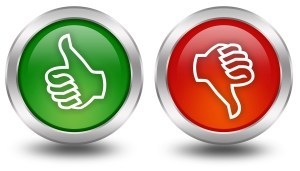 Oppose
None
Support
Clean Water Action
Friends Committee on Legislation of California
Natural Resources Defense Council (NRDC)
Sierra Club California
Western Center on Law and Poverty (sponsor)
California Pan-Ethnic Health Network
California Public Interest Research Group
Children Now
National Association of Social Workers, California Chapter (NASW-CA)
California League of Conservation Voters
Association of Regional Center Agencies
Environmental Working Group
Maternal and Child Health Access
California Society of Health-System Pharmacists
Environmental Health Coalition
Community Clinic Association of Los Angeles County
Center for Environmental Health
National Health Law Program
American Academy of Pediatrics, California District
Coalition of California Welfare Rights Organizations, Inc.
Children’s Defense Fund-California
Smart Oakland
Healthy Black Families, Inc.
19
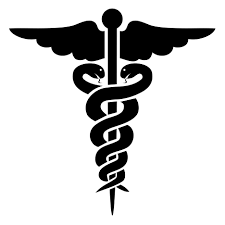 Health – already covered
AB 2644 (Wood D)   Skilled nursing facilities: deaths: reporting. Discussed under Community Safety
20
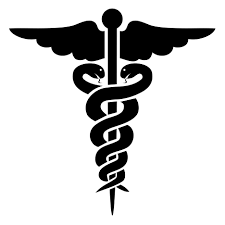 Health
SB 86 (Durazo D)  Department of Pesticide Regulation: chlorpyrifos: quarterly reports.
Existing law requires pesticide use reports be submitted to a county agricultural commissioner within 7 days after each use of a restricted material. 

This bill requires the Department of Pesticide Regulation to prepare and submit to specified Senate and Assembly committees and the Office of the Surgeon General quarterly reports containing information, as prescribed, regarding granular chlorpyrifos use, monitoring, and exposure during the quarter.
21
[Speaker Notes: SUMMARY:  Prohibits the use of a pesticide that contains the active ingredient chlorpyrifos commencing June 1, 2021, and makes legislative findings about child development, the health risks to children as a result of chlorpyrifos exposure, and the Department of Pesticide Regulations (DPR’s) recent initiation of the process to cancel registrations for pesticide products containing chlorpyrifos.  

COMMENTS:  
Need for the bill:  According to the author, "SB 86 would prohibit the use of chlorpyrifos starting on June 1, 2021, which aligns with [the California Environmental Protection Agency’s (CalEPA’s)] announcement to prohibit the use of chlorpyrifos in California in two years or less…  This bill highlights what I believe is an important consensus among the Newsom Administration, CalEPA, DPR and the legislature on two very important points.  First, there is agreement on the science on chlorpyrifos.  We agree that chlorpyrifos harms the brain-development of babies and young children and we agree that the harm must stop.  Second, there is agreement that we must and will cancel the registration of chlorpyrifos in California to prohibit its use as quickly as possible as and no later than in two years’ time.  SB 86 provides certainty and accountability to pregnant mothers and families that our state will protect them from the harms of chlorpyrifos.  Federal action and inaction on chlorpyrifos requires codification of the promise we are making in California on chlorpyrifos.  Every day and every additional day chlorpyrifos continues to be used in California; it poses a serious threat and danger of brain damage to babies and young children."
 
Chlorpyrifos uses:  According to the United States Environmental Protection Agency (US EPA), chlorpyrifos is an organophosphate insecticide, acaricide, and miticide used primarily to control foliage and soil-borne insect pests on a variety of food and feed crops.  Chlorpyrifos has been used as a pesticide since 1965 in both agricultural and non-agricultural areas.  Nationwide, the largest agricultural market for chlorpyrifos in terms of total pounds of active ingredient is corn.  It is also used on soybeans, fruit and nut trees, Brussels sprouts, cranberries, broccoli, and cauliflower, as well as other row crops.  Non-agricultural uses include golf courses, turf, green houses, and on non-structural wood treatments such as utility poles and fence posts.  Chlorpyrifos is also registered for use as a mosquito adulticide, and for use in roach and ant bait stations.  Products are sold as liquids, granules, water dispersible granules, wettable powders, and water soluble packets, and may be applied by either ground or aerial equipment. 
 
DPR notes that several dozen chlorpyrifos products are registered in California by approximately 20 different companies.  The major uses for chlorpyrifos in California include nut trees, alfalfa, citrus, cotton, and several other food crops.  Although the use of chlorpyrifos in California has declined by approximately 50% since 2005, growers used nearly one million pounds of chlorpyrifos on agricultural crops in 2017.  In California, methods of application have included aircraft, orchard and vineyard tractor airblast sprayers; tractor ground boom; granular; application using irrigation systems; and, others.  The major use areas for chlorpyrifos include the Central Valley, Central Coast region, and Imperial County.
 
Chlorpyrifos concerns:  Chlorpyrifos is an organophosphate that inhibits the functioning of the nervous system (acetylcholinesterase inhibition).  This is how it kills insects.  According to DPR, acute exposure can have similar effects on humans (sweating, salivation, vomiting, low blood pressure and heart rate, seizures, and death).  DPR affirms that recent research has shown that chlorpyrifos is also a developmental neurotoxin in children and sensitive populations, and that the threshold for chlorpyrifos-induced neurodevelopmental effects is approximately 10-fold lower than the threshold for acetylcholinesterase inhibition.  According to the American Academy of Pediatrics, California, "Chlorpyrifos is highly toxic, with demonstrated severe health effects far below current average exposure levels."
 
In 2015, DPR designated chlorpyrifos as a restricted material.  Restricted materials are pesticides deemed to have a higher potential to cause harm to public health, farm workers, domestic animals, honeybees, the environment, wildlife, or other crops compared to other pesticides.  Only trained, licensed professionals with a permit from a local county agricultural commissioner may use products containing a restricted material.  
 
In 2017, OEHHA listed chlorpyrifos as a chemical known to cause developmental toxicity under the Safe Drinking Water and Toxic Enforcement Act of 1986 (Proposition 65), which requires the State of California to publish a list of chemicals known to cause cancer or reproductive toxicity (Health and Safety Code § 25249.8). 
 
California's pesticide program:  DPR is vested with the authority to regulate the registration, sale, and use of pesticides in California and has a mission of protecting public health and the environment.  DPR notes that this authority is derived from several laws that cover all aspects of pesticide use in all media: air; ground and surface water; food; and, in agricultural, industrial, institutional, occupational and home-and-garden settings.  Statutory regulatory authority allows DPR to regulate application rates; ensure pesticide efficacy; designate pesticides as restricted materials; develop criteria to prevent unacceptable pesticide residues in food and water; license applicators and dealers; and, adopt rules to protect workers and the public from overexposure.  This full exercise of DPR’s authority extends to the suspension or cancellation of a pesticide’s registration.  Cancellation prohibits use of a pesticide after an administrative adjudicatory hearing.  
 
DPR’s Toxic Air Contaminant (TAC) program:  DPR’s TAC program is one of several options DPR can use to control exposure to potentially hazardous airborne pesticides.  The Legislature created the statutory framework for the evaluation and control of chemicals as TACs with the enactment of California's Toxic Air Contaminant Act (AB 1807, Tanner, Chapter 1047, Statutes of 1983).  The statute defines TACs as air pollutants that may cause or contribute to increases in serious illness or death, or that may pose a present or potential hazard to human health.  DPR is responsible for the evaluation of pesticides as TACs.
 
According to DPR, the TAC process consists of two phases:  risk assessment (evaluation and identification) and risk management (control).  The program's first phase involves an extensive evaluation of the candidate pesticide to assess potential adverse health effects and to estimate levels of exposure associated with its use.  Following the evaluation, the law requires the preparation of a report for each pesticide that includes:  an assessment of exposure of the public to ambient concentrations of the pesticide; a risk assessment; an overview of the environmental fate and use of the pesticide; and the results of air monitoring studies to measure the levels of the candidate pesticide present in ambient air.  The report is reviewed by OEHHA and the ARB, and is made available for public review.  The draft then undergoes peer review for scientific soundness by the Scientific Review Panel, a panel of experts representing a range of scientific disciplines.  Based on the results of this comprehensive evaluation, the director of DPR determines whether the candidate pesticide is a TAC.  If the director determines the pesticide meets the criteria to be a TAC, DPR declares the pesticide a TAC in regulation, and adds it to the TAC list.
 
Once a candidate pesticide has been declared a TAC, it enters phase two of the program—the mitigation, or control, phase.  In the mitigation phase, DPR determines, in consultation with OEHHA, the ARB, and air pollution control districts or air quality management districts, the need for, and appropriate degree of, control for the TAC.  If reductions in exposure are needed, DPR must develop control measures to reduce emissions to levels that adequately protect public health.  In developing control measures, DPR is required to consult with the agricultural commissioners, air pollution control districts, and air quality management districts in the counties where the pesticide is used.  Control measures may be implemented by several methods, including regulatory actions, local permit conditions, and product cancellation.
 
Recent state action on chlorpyrifos:  In September 2018, following extensive scientific review and public comment, DPR proposed designating chlorpyrifos as a TAC.  In November 2018, DPR recommended that, while it completes the formal regulatory process to list chlorpyrifos as a TAC, county agricultural commissioners begin implementing interim measures on January 1, 2019.  The interim measures included: prohibiting all aerial applications of chlorpyrifos; discontinuing its use on most crops; requiring a quarter-mile buffer zone during all allowed applications of the pesticide and for 24 hours afterwards; and, requiring a 150-foot setback from houses, businesses, schools and other sensitive sites at all times, regardless of whether the site is occupied at the time of application.  DPR notes that they believe that all California counties are following these recommendations.
 
Following the interim recommendation, DPR finalized the listing of chlorpyrifos as a TAC, effective on April 1, 2019.  
 
DPR’s cancellation of the registration of products containing chlorpyrifos:  On May 8, 2019, CalEPA announced that DPR, "Is acting to prohibit the use of the pesticide and TAC chlorpyrifos in California by initiating cancellation of the pesticide."  According to CalEPA, "The decision to prohibit chlorpyrifos follows mounting evidence, including recent findings by the state’s independent Scientific Review Panel on [TACs], that the pesticide causes serious health effects in children and other sensitive populations at lower levels of exposure than previously understood.  These effects include impaired brain and neurological development."
 
As mentioned in the previous section on the TAC program, listing chlorpyrifos as a TAC requires DPR, in consultation with the OEHHA, the ARB, and the air pollution control districts or air quality management districts in the affected counties, to determine the need for, and develop the appropriate degree of control measures for, chlorpyrifos.  As a result, DPR determined that sufficient additional control measures are not feasible.  CalEPA announced that DPR intends to move forward in a responsible manner by beginning the process of canceling the registrations for products containing chlorpyrifos, and at the same time, convening a cross-sector working group to identify safer alternatives to avoid replacing chlorpyrifos with an equally harmful pesticide.  DPR also will consult with county agricultural commissioners and local air pollution control districts before filing for cancellation.  CalEPA notes that the cancellation process could take up to two years.  During the cancellation process, DPR’s recommendation to county agricultural commissioners for tighter interim permit restrictions on the use of chlorpyrifos will remain in place.
 
Funding for safer alternatives:  When CalEPA announced the intention to cancel the registration of chlorpyrifos, it, and California Department of Food and Agriculture (CDFA), announced that, "The Governor will propose $5.7 million in new funding in the May Revision budget proposal to support the transition to safer, more sustainable alternatives, and plans to convene a working group to identify, evaluate and recommend alternative pest management solutions."
 
These proposals appear in the 2019 Budget Act (AB 74, Ting, Budget Act of 2019) as Item 3930-001-0001, which appropriates $2,225,000 to DPR, $2,100,000 of which is available to fund pest management research grants (available for encumbrance or expenditure until June 30, 2022), and Item 8570-001-0001, which appropriates $3,500,000 to CDFA to fund pesticide alternatives grants and biologically integrated farming projects (available for encumbrance or expenditure until June 30, 2022).
 
According to DPR’s Budget Change Proposal (BCP), the funding request breaks down as follows.  DPR requests $125,000 to convene a cross-sector work group that will identify, evaluate, and develop safer, practical, more sustainable alternative pest management tools for California growers, and $2,100,000 million to provide funding for projects that develop and implement integrated pest management practices that reduce pesticide risks to human health and the environment.  The funds will be used specifically to seek alternatives to chlorpyrifos that advance safer, more sustainable pest management solutions.
 
Also in the BCP, CDFA requests $1.5 million to supplement the CDFA’s Pesticide Alternatives Grant program to support the registration of pest management tools on specialty crops and to focus on funding alternatives to chlorpyrifos that advance safer, more sustainable pest management solutions.  CDFA also requests a one-time appropriation of $2 million to revitalize the Biologically Integrated Farming Systems program to provide training and demonstration projects for integrated pest management.
 
CalEPA asserts that in combination, the working group and funding for alternatives will produce short-term solutions and prioritize the development of long-term solutions to support healthy communities and a thriving agricultural sector.
 
At the time of the printing of this analysis, AB 74 was enrolled and awaiting the Governor’s signature.
Federal action on chlorpyrifos:  Federal regulatory action on chlorpyrifos stretches back about two decades, when, in 2000, US EPA finalized chlorpyrifos risk assessments for reregistration and identified the need to address health and environmental risks from chlorpyrifos exposure.  At that time, the registrants of chlorpyrifos voluntarily entered into an agreement with US EPA to eliminate, phase out, and modify certain uses.  The agreement included eliminating most homeowner uses of chlorpyrifos, except ant and roach baits in child resistant packaging and fire ant mound treatments.
 
While US EPA made label changes and took other actions on chlorpyrifos over the years, most recently, in October 2015, under the Obama administration, the US EPA proposed to revoke all food residue tolerances for chlorpyrifos.  Because tolerances are the maximum residue of a pesticide that can be in or on food, the proposed rule revoking all chlorpyrifos tolerances means that if this approach had been finalized, all agricultural uses of chlorpyrifos would cease.  In November 2016, US EPA revised its human health risk assessment to show risks from dietary exposure (i.e., residues of chlorpyrifos on food crops) and drinking water.  It did not result in a change to the proposal, but after considering the advice of the Federal Insecticide, Fungicide, and Rodenticide Act Scientific Advisory Panel, US EPA modified the methods used to support that finding.
 
In March 2017, under the Trump administration, Scott Pruitt, the head of US EPA at the time, rejected the above scientific conclusion of US EPA’s chemical safety experts and rejected a petition filed a decade prior by the Pesticide Action Network and the Natural Resources Defense Council asking that the agency revoke all pesticide tolerances for chlorpyrifos and cancel all chlorpyrifos registrations.  In rejecting the petition, Pruitt took what is known as a "final agency action" on the question of the safety and use of chlorpyrifos, suggesting that the matter would not likely be revisited until 2022 when US EPA is formally required to re-evaluate the safety of the pesticide.
 
Judicial action on chlorpyrifos:  In a long running court case on chlorpyrifos that dates back to 2007, on August 9, 2018, three appellate judges of the U.S. Ninth Circuit Court of Appeals ordered US EPA to prohibit the use of chlorpyrifos within 60 days.  The court ruled that there was, "no justification for [US EPA’s] decision in its 2017 order to maintain a tolerance for chlorpyrifos in the face of scientific evidence that its residue on food causes neurodevelopmental damage to children."  Following the ruling, US EPA sought a rehearing, saying that the appeals court lacked jurisdiction to review Pruitt’s March 2017 ruling.  The US EPA stated that the court should have simply directed him to reconsider the evidence rather than order a ban.  As a result, the Ninth Circuit took the rare step of granting US EPA's request to have the full panel of the appeals court rehear oral arguments.  On April 17, 2019, the 11-judge appeals court panel ruled that US EPA must, within 90 days, review its 2017 decision to reverse its previous decision to prohibit the use of chlorpyrifos on food crops.  
 
This bill prohibits the use of a pesticide that contains the active ingredient chlorpyrifos commencing June 1, 2021.
 
Arguments in support:  The United Farm Workers argues, "SB 86 is aligned with the Newsom Administration’s recent announcement to cancel the use of chlorpyrifos, which the Administration states could take anywhere from 6 months to two years…  Because the executive branch of our state government cannot guarantee an end date to end the use of the brain-damaging chemical and there is no guarantee the cancellation process will lead to a ban, as it was reported in the media, SB 86 is needed…  The science is conclusive. Leading scientific and medical authorities have concluded that chlorpyrifos harms children’s brain development, reduces children’s IQ, and puts children at risk of learning disabilities. Upon review of the science, the U.S. EPA, under the Obama administration, concluded there is no safe level of exposure and acted to ban its use. However, under the Trump administration, this ban was overturned…  The American Academy of Pediatrics reported, "There is a wealth of evidence demonstrating the detrimental effects of chlorpyrifos exposure to developing fetuses, infants, children, and pregnant women.""
 
Arguments in opposition:  A coalition of opponents, including the American Chemistry Council, the California Farm Bureau Federation, the Agricultural Council of California, and the California Chamber of Commerce, argues, "This bill is unnecessary and undermines the science done by California’s regulatory agencies.  SB 458 (Durazo), which similarly would have banned the use of chlorpyrifos, was already held this year in the Senate Appropriations Committee. Further, on May 8, 2019, the Governor, along with [Cal EPA], initiated the regulatory process to cancel the registration of chlorpyrifos in California.  To assist in this process, the California Budget for fiscal year 2019-2020 appropriates $5.7 million from the General Fund for a stakeholder process at the Department of Pesticide Regulation (DPR) and $5.6 million from the General Fund to develop alternatives to chlorpyrifos.  This is the proper venue for this action, provides due process and scientific analysis in decision making, and makes this bill moot. The passage of this bill would only serve to waste taxpayer resources invested in the regulatory process."
 
Related legislation:  SB 458 (Durazo) would have established the Protect Children from Brain-Damaging Chlorpyrifos Act of 2019, which would have prohibited the use of pesticides that contain chlorpyrifos in California until the Director of DPR adopts specified control measures for chlorpyrifos.  This bill was held in the Senate Appropriations Committee.
 
REGISTERED SUPPORT / OPPOSITION:
Support
Earthjustice (Co-sponsor)
United Farm Workers (Co-sponsor)
American Academy of Pediatrics, CaliforniaCalifornians for Pesticide ReformCenter for Food Safety; TheCenter on Race, Poverty & The EnvironmentCentral California Environmental Justice CoalitionCentral California Environmental Justice NetworkNatural Resources Defense Council (NRDC)Pesticide Action Network
Opposition
African American Farmers of CaliforniaAgricultural Council of CaliforniaAlmond Alliance of CaliforniaAmerican Chemistry CouncilAmerican Pistachio GrowersCalifornia Agricultural Aircraft AssociationCalifornia Association of Pest Control AdvisersCalifornia Association of Winegrape GrowersCalifornia Bean Shippers AssociationCalifornia Chamber of CommerceCalifornia Citrus MutualCalifornia Cotton Ginners & Growers AssociationCalifornia Farm Bureau FederationCalifornia Fresh Fruit AssociationCalifornia Manufacturers and Technology AssociationCalifornia Pear GrowersCalifornia Seed AssociationFar West Equipment Dealers AssociationNisei Farmers LeagueWestern Agricultural Processors AssociationWestern Growers AssociationWestern Plant Health Association
Analysis Prepared by:	Shannon McKinney / E.S. & T.M. /]
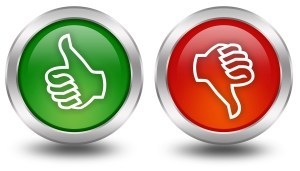 Support
Earthjustice (Co-sponsor)
United Farm Workers (Co-sponsor)
American Academy of Pediatrics, CaliforniaCalifornians for Pesticide ReformCenter for Food Safety; TheCenter on Race, Poverty & The EnvironmentCentral California Environmental Justice CoalitionCentral California Environmental Justice NetworkNatural Resources Defense Council (NRDC)Pesticide Action Network
Oppose
African American Farmers of CaliforniaAgricultural Council of CaliforniaAlmond Alliance of CaliforniaAmerican Chemistry CouncilAmerican Pistachio GrowersCalifornia Agricultural Aircraft AssociationCalifornia Association of Pest Control AdvisersCalifornia Association of Winegrape GrowersCalifornia Bean Shippers AssociationCalifornia Chamber of CommerceCalifornia Citrus MutualCalifornia Cotton Ginners & Growers AssociationCalifornia Farm Bureau FederationCalifornia Fresh Fruit AssociationCalifornia Manufacturers and Technology AssociationCalifornia Pear GrowersCalifornia Seed AssociationFar West Equipment Dealers AssociationNisei Farmers LeagueWestern Agricultural Processors AssociationWestern Growers AssociationWestern Plant Health Association
22
[Speaker Notes: This bill, commencing with the 2020-21 school year, requires a school district that maintains kindergarten or in any of grades 1 to 12, inclusive, to conduct a lockdown drill at least four times per school year.]
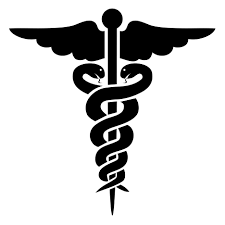 Health
SB 653 (Chang R)   Dental hygienists: registered dental hygienist in alternative practice: scope of practice.

This bill would authorize a registered dental hygienist to provide, without supervision, fluoride varnish to a patient.
The bill would additionally authorize a registered dental hygienist to provide dental hygiene preventive services and oral screenings at specified sponsored events and nonprofit organizations.
23
[Speaker Notes: SUMMARY: Expands the practice scope for registered dental hygienists (RDHs) and registered dental hygienists in alternative practice (RDHAPs) to allow hygienists to perform additional screenings and provide additional services without supervision by a licensed dentist.

THIS BILL: 
Authorizes an RDH to provide fluoride varnish to a patient without supervision.
Authorizes an RDH to provide oral screenings and dental hygiene preventive services unsupervised at a sponsored event by a sponsoring entity or at a nonprofit organization.
Allows for an RDHAP to practice in specified clinics or in a professional corporation without being an employee of that clinic or professional corporation.
Expands the list of settings where an RDHAP may practice to include dental offices.
Authorizes an RDHAP to perform soft-tissue curettage and administer local anesthesia with documented consultation with a collaborating dentist in residences of the homebound, residential facilities, and other medical settings that a residential facility patient has been transferred for outpatient services; certified dental health professional shortage areas and dental offices.
Requires an RDHAP who performs any of the above services to have one individual trained in basic life support qualified to administer cardiopulmonary resuscitation during an emergency along with the equipment and supplies for emergency response, including oxygen.
Authorizes an RDHAP determine which radiographs to perform on a patient who has not received an initial examination by the supervising dentist and place interim therapeutic restorations on a patient in certain areas and settings.
FISCAL EFFECT: According to the Senate Committee on Appropriations, minor and absorbable costs to the DCA, including an IT cost of up to $2,000 that could be accomplished through redirection of existing maintenance resources.
COMMENTS: 
Purpose. This bill is sponsored by the California Dental Hygienists Association.  According to the author:
Lack of access to dental care can result in expensive emergency room visits, more in-hospital stays, missed school days, and ultimately poorer academic performance and lost job opportunities. This contributes to multi-generational poverty and increased social costs for taxpayers. SB 653 expands access to preventive dental hygiene care by allowing hygienists to provide care in more public health settings and, in very limited cases, medical settings.
Background.
Historically, dental hygienists were regulated by a committee under the jurisdiction of the Dental Board of California (DBC).  The DHB was first established in 2008 as the Dental Hygiene Committee of California in response to recommendations made by the Joint Legislative Sunset Review Committee that dental hygienists be more fully utilized to expand access to dental care.  California was the first state to establish an independent oversight agency specifically responsible for regulating dental hygienists.
The DHB administers licensing programs for three distinct categories of dental hygienists:
Registered Dental Hygienists.  RDHs are dental professionals who are authorized to perform all duties assigned to dental assistants and registered dental assistants, plus additional enumerated duties relating to the practice of dental hygiene, under the supervision of a licensed dentist.
 
Registered Dental Hygienists in Alternative Practice.  RDHAPs may perform all the functions of an RDH under general supervision, and certain duties independently, if prescribed by a dentist or physician and under other qualifying conditions.
 
Registered Dental Hygienists in Extended Functions.  RDHEFs may perform all the functions of an RDH under general supervision, and other procedures specified in regulation under the direct supervision of a dentist.
As policymakers have explored opportunities to expand access to oral health care, it has continued to be argued that dental hygienists are underutilized and could play a larger role in delivering dental services to vulnerable communities.  A report published by the Legislative Analyst’s Office (LAO) in September 2018 recommended expanding RDHAP scope of practice as a solution for improving access to dental care, particularly for the developmentally disabled.  Specifically, the LAO argued that “given the valuable role that RDHAPs can play in increasing access to dental care for consumers (particularly among those who are homebound or have anxiety about going to the dentist),” the Department of Health Care Services should work with stakeholders and the Legislature to propose statutory scope of practice changes for consideration.
Similar issues were discussed during the DHB’s joint legislative sunset review process in 2018.  In the board’s background paper, the committees discussed “whether it would be in the best interest of public health and safety to expand the unsupervised hygiene practices of an RDH.”  The committees also considered whether limiting the areas in which RDHAPs are authorized to provide unsupervised dental hygiene services creates unnecessary barriers to practice in other dental health care settings.
Because RDHs and RDHAPs possess meaningful education and training and are already entrusted to perform a range of procedures with varying degrees of dentist supervision, advocates believe that access to dental care would be responsibly expanded by further empowering these professionals to provide additional services in more settings and with less supervision.  However, because RDHs and RDHAPs inarguably have less education and training than a licensed dentist, any increase in scope or independent practice must thoughtfully balance the potential risk of harm to patients with the benefit of expanded access.  This bill is the product of the author’s efforts to reach an agreement between dental hygienists and dentists regarding what expansions are appropriate.
Prior Related Legislation. SB 1482 (Hill, Chapter 858, Statutes of 2018) renamed the Dental Hygiene Committee of California as the DHB and extended the board’s repeal date.
ARGUMENTS IN SUPPORT: 
The California Dental Hygienists Association (CDHA) is sponsoring this bill.  According to the CDHA, “our goal for this bill was to reach more patients with preventive dental hygiene care.”  The CHDA argues that “RDHAPs provide patients the same type of professional preventive care they would receive in a dental office, but allows patients to receive this care conveniently in schools, skilled nursing facilities, hospitals, private homes and in some instances in an RDHAP’s own office or mobile unit.”
The California Dental Association (CDA) supports this bill, writing: “CDA appreciates the time and effort the author’s office and bill sponsor, California Dental Hygiene Association (CDHA) have spent working with our organization to address many of the issues that CDA conveyed over the bill’s initial language.”
ARGUMENTS IN OPPOSITION:
None on file.]
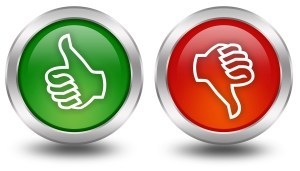 Support
California Dental Association
Children Now
California Dental Hygienists Association
Oppose
None
24
Mental Health
SB 855 Weiner  Health coverage: mental health or substance use disorders.
This bill would require a health care service plan contract or disability insurance policy issued to provide coverage for medically necessary treatment of mental health and substance use disorders under the same terms and conditions applied to other medical conditions. 
The bill would prohibit a health care service plan or disability insurer from limiting benefits or coverage for mental health and substance use disorders to short-term or acute treatment. 
The bill would revise the covered benefits to include basic health care services, as defined, intermediate services, and prescription drugs.
25
[Speaker Notes: This bill:
 
Repeals California’s mental health parity law, and instead requires every health plan contract and disability insurance policy that provides hospital, medical, or surgical coverage issued, amended, or renewed on or after January 1, 2021 to provide coverage for medically necessary treatment of mental health and substance use disorders under the same terms and conditions applied to other medical conditions, as specified.
Defines “medically necessary treatment of mental health or substance use disorder” as a service or product addressing the specific needs of that patient, for the purposes of preventing, diagnosing, or treating an illness, injury, condition, or its symptoms, including minimizing the progression of that illness, injury, condition, or its symptoms, in a manner as specified.
Prohibits a health plan or disability insurer that authorizes treatment by a provider pursuant to this bill from rescinding or modifying the authorization after the provider renders the health service in good faith and pursuant to this authorization for any reasons, including, but not limited to, the plan’s or insurer’s subsequent rescission, cancellation, or modification of the enrollee’s or subscriber’s contract or the policyholder’s policy, or the plan’s or insurer’s subsequent determination that it did not make an accurate determination of the enrollee’s or subscriber’s, the insured’s or policyholder’s eligibility. Prohibits this from being construed to expand or alter benefits available under the plan or policy.
Allows preferred provider organizations to require enrollees who reside or work in geographic areas served by a specialized health plan or disability insurance policy or mental health plan or policy to secure all or part of their mental health services within those geographic areas served by specialized plans or mental health plans, provided the services are within those geographic service areas within timeliness standards.
Requires a health plan or disability insurer to base any medical necessity determination or the utilization review criteria that the plan or insurer, and any entity acting on the plan’s or insurer’s behalf, applies to determine the medical necessity of health services and benefits for the diagnosis, prevention, and treatment of mental health and substance use disorders on current generally accepted standards of mental health and substance use disorders. States that “generally accepted standards of mental health and substance use disorders” means standards of care and clinical practice that are generally recognized by health care providers practicing in relevant clinical specialties, as specified; and valid, evidence-based sources establishing generally accepted standards of mental health and substance use disorder care include peer-reviewed scientific studies and medical literature, clinical practice guidelines and recommendations of nonprofit health care professional associations, specialty societies and federal government agencies, and drug labeling approved by the United States Food and Drug Administration.
Requires the health plan or disability insurer to apply the utilization review criteria and guidelines set forth in the most recent versions of treatment criteria developed by the nonprofit professional association for the relevant clinical specialty. Prohibits a health plan or disability insurer from applying different, additional, conflicting, or more restrictive utilization review criteria. Permits a health plan or disability insurer to apply utilization review criteria that meets specified criteria.
 
Makes void and unenforceable on or after January 1, 2021 a provision in a health plan contract that reserves discretionary authority to the plan, or an agent of the plan, to determine eligibility for benefit or coverage, to interpret the terms of the contract, or to provide standards of interpretation or review that are inconsistent with the laws of this state.
Comments
According to the author, California should require insurers to cover all medically necessary mental health and addiction treatment. It is unacceptable that insured individuals cannot access the health services they desperately need. Currently, California law only requires commercial health plans to cover all medically necessary treatment for a limited number of mental health (but no substance use) disorders. By updating the California Mental Health Parity Act, we can treat mental health and substance use disorders early on – combating overdose deaths, suicides, and saving lives. It is time to update the California Mental Health Parity Act to cover all mental health and substance use disorders. Additionally, for covered mental health and substance use services, insurers should be required to evaluate medical necessity (e.g., the appropriate level of care) using criteria that are fully consistent with generally accepted standards of mental health and addiction care.
 
FISCAL EFFECT:	Appropriation:	No	Fiscal Com.:	Yes	Local:	Yes
 
According to the Assembly Appropriations Committee, one-time regulatory development and ongoing compliance review and enforcement costs to the DMHC of $475,000 in 2020-21 and $1.3 million ongoing (Managed Care Fund). Costs to CDI for similar workload of $100,000 in 2020-21, $180,000 in 2021-22 and $170,000 ongoing (Insurance Fund). CHBRP review of this bill projected a slight increase in utilization of substance use disorder services, but a negligible impact on private health care coverage costs overall. 
of Supervisors

ARGUMENTS IN SUPPORT:	The Kennedy Forum and Steinberg Institute, cosponsors of this bill, write that an important tool lawmakers have for ensuring the health plans meet their responsibility is the California Mental Health Parity Act, which provides a powerful right to coverage of all medically necessary treatment for nine listed severe mental illnesses and serious emotional disturbances of a child. However, the law has major gaps: It fails to protect other mental health disorders and includes no substance use disorders. Furthermore, health care plans have too often used restrictive definitions of medical necessity and flawed medical necessity criteria to inappropriately deny mental health and substance use disorder care. This bill would correct these flaws by including all mental health and substance use disorders and ensuring that plans’ medical necessity determinations are consistent with generally accepted standards of behavioral health care. This bill would also address the findings of March 2019 major federal court ruling. In Wit v. United Behavioral Health (UBH), the U.S. District Court for the Northern District of California ruled that, over a seven-year period, UBH used flawed medical necessity criteria to wrongly deny insurance claims for over 50,000 patients, including children and adolescents, seeking mental health and addiction treatment. The federal court held that UBH’s internally-developed guidelines for evaluating medical necessity were pervasively flawed, inconsistent with generally accepted standards of behavioral health care, and were inappropriately influenced by a financial incentive to reduce costs, including a desire to “mitigate” the effects of the Federal Parity Act. Anaheim Lighthouse California writes California has a serious lack of state/county bed availability for these services, which is why this bill will put in place reasonable reforms to guarantee insured Californians have access to services.
ARGUMENTS IN OPPOSITION:  The California Chamber of Commerce writes this bill will significantly increase health care costs, without improving or enabling greater access to mental health providers. The California Health Benefits Review Program concluded that if the mandate went into effect, it would increase employer health care premiums $401,000. Individual premiums would increase over $2 million. This bill is a mandate that sets forth a new system for medical necessity at a higher level than other medical services. 
The California Association of Health Plans and Association of California Life and Health Insurance Companies write that this bill would circumvent grievance procedures set in place for both enrollees and providers by providing direct access to courts to resolve concerns. This bill also sets into statute its own unique definition of medical necessity that will likely open health plans and insurers to continuous litigation. Geographic distribution of mental health providers in California has been particularly challenging especially for sub-specialties and in very rural areas of the state, which is why it is necessary to incentivize these providers to contract with plans and insurers. 
Advocates for Responsible Treatment writes that this bill encourages non Californians to come to California for non-medical addiction treatment and condemns insurance providers to pay for endless addiction treatment at California’s voluntarily certified treatment centers. 
The Department of Managed Health Care has requested multiple amendments including removing the prohibition on discretionary clauses, the definition of medically necessary treatment of a mental health substance use disorder, generally accepted standards of mental health and substance use disorder care, and requirements associated with medically necessary treatment.]
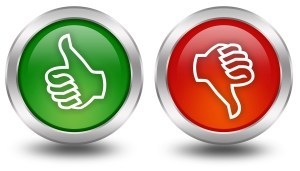 Support
Association of Regional Center Agencies
California Academy of Physician Assistants
California Judges Association
Congress of California Seniors
Disability Rights California
Friends Committee on Legislation of California
Health Access California
National Center for Youth Law
Planned Parenthood Affiliates of California
Western Center on Law and Poverty
California State PTA
California State Association of Counties
Equality California (EQCA)
Latino Coalition for a Healthy California
Drug Policy Alliance
Children Now
National Association of Social Workers, California Chapter (NASW-CA)
City of San Jose
California Alliance of Child and Family Services
California Association of Marriage and Family Therapists
California Children's Hospital Association
California Psychiatric Association
California Psychological Association
Board of Behavioral Sciences
California Association of Alcohol and Drug Program Executives
California Society for Addiction Medicine
California Narcotic Officers' Association
National Health Law Program
Mental Health America of Los Angeles
California Association of Veteran Service Agencies
Sutter Health
Autism Speaks
California Academy of Child and Adolescent Psychiatry
Mental Health America of California
Center for Autism and Related Disorders
American Foundation for Suicide Prevention
California Association of Public Hospitals and Health Systems
National Alliance on Mental Illness
NAMI Solano County
County Behavioral Health Directors Association
Steinberg Institute
Alkermes, Inc.
California Consortium of Addiction Programs and Professionals
Mental Health and Autism Insurance Project
California Council of Community Behavioral Health Agencies
ShatterProof
NAMI Yolo County
Mental Health & Autism Insurance Project
APLA Health
California Access Coalition
California Pan - Ethnic Health Network
Mental Health Services Oversight and Accountability Commission
California State Council of Service Employees International Union (SEIU California)
Ricardo Lara, California Insurance Commissioner
Los Angeles County Chief Executive Office
California LGBTQ Health and Human Services Network
Hathaway-Sycamores
California Children’s Trust
Depression and Bipolar Support Alliance California
Anaheim Lighthouse
Orange County Recovery Collaboration
Legal Action Center
Helpline Youth Counseling, Inc.
GLIDE
The Kennedy Forum
Crestwood Behavioral Health Inc.
Cal Voices (formerly Norcal MHA)
Momentum United
California Association of Local Behavioral Health Boards and Commissions.
Oppose
California Chamber of Commerce
America's Health Insurance Plans
Advocates for Responsible Treatment
26
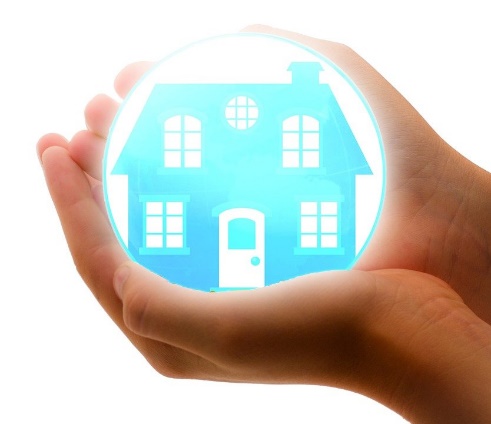 Regional Center/Provider Operations
AB 685, Reyes. COVID-19: imminent hazard to employees: exposure: notification: serious violations.
OSHA could prevent operations of a business that it determines an imminent hazard to employees for risk of COVID-19 infection

Requires posting of the hazard and health risk

Employer must provide specified notifications to its employees within one business day of the notice of potential exposure.

This bill would require an employer that receives a notice of potential exposure to COVID-19 to provide specified notifications to its employees within one business day of the notice of potential exposure. 

The bill would require the employer to provide prescribed notice to all employees, and the employers of subcontracted employees, who were on the premises at the same worksite as a qualifying individual, as defined, within the infectious period, as defined, that they may have been exposed to COVID-19.

 The bill would require notice to the exclusive representative, if any, of notified employees.
27
[Speaker Notes: AB 685, Reyes. COVID-19: imminent hazard to employees: exposure: notification: serious violations.
(1) Existing law, the California Occupational Safety and Health Act of 1973 (OSHA), requires the Division of Occupational Safety and Health, when, in its opinion, a place of employment, machine, device, apparatus, or equipment or any part thereof is in a dangerous condition, is not properly guarded, or is dangerously placed so as to constitute an imminent hazard to employees, to prohibit entry or use, as applicable, and to attach a conspicuous notice of that condition, as specified. OSHA requires that this prohibition be limited to the immediate area in which the imminent hazard exists. OSHA prohibits this notice from being removed except by an authorized representative of the division under certain conditions. OSHA makes a violation of this provision regarding dangerous conditions a crime.
This bill would authorize the division, when, in its opinion, a place of employment, operation, or process, or any part thereof, exposes workers to the risk of infection with severe acute respiratory syndrome coronavirus 2 (SARS-CoV-2, also known as COVID-19), so as to constitute an imminent hazard to employees, to prohibit the performance of that operation or process, or entry into that place of employment. The bill would require the division to provide a notice thereof to the employer, to be posted in a conspicuous place at the place of employment. The bill would require such a prohibition to be limited to the immediate area in which the imminent hazard exists, as specified. The bill would require such a prohibition to be issued in a manner so as not to materially interrupt the performance of critical governmental functions essential to ensuring public health and safety functions or the delivery of electrical power or water. By expanding the scope of a crime, the bill would impose a state-mandated local program.
This COVID-19 imminent hazard provision would be repealed on January 1, 2023.
(2) Existing law requires an employer to file a report of every occupational injury or occupational illness, as defined, of each employee that results in lost time beyond the date of the injury or illness, and that requires medical treatment beyond first aid, with the Department of Industrial Relations, on a form prescribed by the department. Existing law requires an employer to immediately report a serious occupational injury, illness, or death to the division by telephone or email, as specified.
This bill would require a public or private employer or representative of the employer, except as specified, that receives a notice of potential exposure to COVID-19 to provide specified notifications to its employees within one business day of the notice of potential exposure. The bill would require the employer to provide prescribed notice to all employees, and the employers of subcontracted employees, who were on the premises at the same worksite as a qualifying individual, as defined, within the infectious period, as defined, that they may have been exposed to COVID-19. The bill would require notice to the exclusive representative, if any, of notified employees. The bill would require an employer to provide those employees and any exclusive representative with certain information regarding COVID-19-related benefits and options. The bill would require an employer to notify all employees, the employers of subcontracted employees, and any exclusive representative on the disinfection and safety plan that the employer plans to implement and complete per the guidelines of the federal Centers for Disease Control. The bill would require an employer to maintain records of notifications for at least 3 years. The bill would provide for a specified civil penalty for an employer that violates the notification requirements. The bill would define additional terms for its purposes.
The bill would require an employer, if the employer or representative of the employer is notified of the number of cases that meet the definition of a COVID-19 outbreak, as defined, within 48 hours, to report prescribed information to the local public health agency in the jurisdiction of the worksite. The bill would require an employer that has an outbreak to continue to give notice to the local health department of any subsequent laboratory-confirmed cases of COVID-19 at the worksite. The bill would exempt a health facility, as defined, from this reporting requirement.
The bill would require the State Department of Public Health to make specified information on outbreaks publicly available on its internet website, as specified. The bill would require local public health departments and the division to provide a link to this page on its internet websites. By requiring additional duties from local public health departments, this bill would impose a state-mandated local program.
(3) OSHA creates a rebuttable presumption that a “serious violation” exists in a place of employment if the division demonstrates that there is a realistic possibility that death or serious physical harm could result from the actual hazard created by the violation. OSHA requires the division, before issuing a citation alleging that a violation is serious, to make a reasonable attempt to determine and consider certain facts. This OSHA requirement is satisfied if the division sends, at least 15 days before issuing such a citation, a standardized form containing descriptions of the alleged violation the division intends to cite as serious and clearly soliciting the prescribed information. OSHA permits an employer to rebut the presumption, as prescribed, and establishes inferences that may be drawn at hearing with regard to information provided by an employer in rebuttal.
This bill would exempt a citation alleging a serious violation relating to SARS-CoV-2 from the precitation standardized form provision and the rebuttal at hearing provision.
This exemption would be repealed on January 1, 2023.
(4) The California Constitution requires the state to reimburse local agencies and school districts for certain costs mandated by the state. Statutory provisions establish procedures for making that reimbursement.
This bill would provide that with regard to certain mandates no reimbursement is required by this act for a specified reason.
With regard to any other mandates, this bill would provide that, if the Commission on State Mandates determines that the bill contains costs so mandated by the state, reimbursement for those costs shall be made pursuant to the statutory provisions noted above.
(5) Existing constitutional provisions require that a statute that limits the right of access to the meetings of public bodies or the writings of public officials and agencies be adopted with findings demonstrating the interest protected by the limitation and the need for protecting that interest.
This bill would make legislative findings to that effect.]
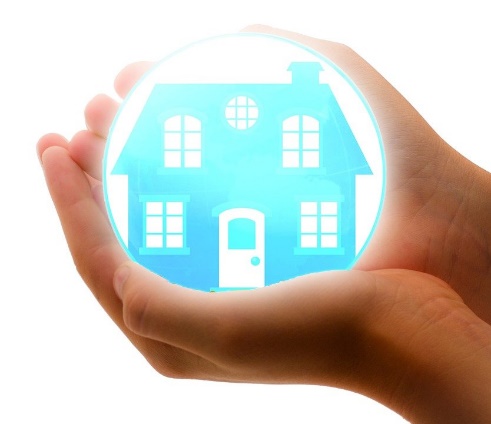 Regional Center/Provider Operations
AB 685, Reyes. COVID-19: imminent hazard to employees: exposure: notification: serious violations.
The bill would require an employer to provide those employees and any exclusive representative with certain information regarding COVID-19-related benefits and options. 

The bill would require an employer to notify all employees, the employers of subcontracted employees, and any exclusive representative on the disinfection and safety plan that the employer plans to implement and complete per the guidelines of the federal Centers for Disease Control.

The bill would require an employer to maintain records of notifications for at least 3 years. The bill would provide for a specified civil penalty for an employer that violates the notification requirements. The bill would define additional terms for its purposes.

The bill would require an employer, notified of the number of cases that meet the definition of a COVID-19 outbreak, as defined, within 48 hours, to report prescribed information to the local public health agency in the jurisdiction of the worksite. 

The bill would require an employer that has an outbreak to continue to give notice to the local health department of any subsequent laboratory-confirmed cases of COVID-19 at the worksite. The bill would exempt a health facility, as defined, from this reporting requirement.

The bill would require the State Department of Public Health to make specified information on outbreaks publicly available on its internet website, as specified. The bill would require local public health departments and the division to provide a link to this page on its internet websites. By requiring additional duties from local public health departments, this bill would impose a state-mandated local program.
28
[Speaker Notes: AB 685, Reyes. COVID-19: imminent hazard to employees: exposure: notification: serious violations.
(1) Existing law, the California Occupational Safety and Health Act of 1973 (OSHA), requires the Division of Occupational Safety and Health, when, in its opinion, a place of employment, machine, device, apparatus, or equipment or any part thereof is in a dangerous condition, is not properly guarded, or is dangerously placed so as to constitute an imminent hazard to employees, to prohibit entry or use, as applicable, and to attach a conspicuous notice of that condition, as specified. OSHA requires that this prohibition be limited to the immediate area in which the imminent hazard exists. OSHA prohibits this notice from being removed except by an authorized representative of the division under certain conditions. OSHA makes a violation of this provision regarding dangerous conditions a crime.
This bill would authorize the division, when, in its opinion, a place of employment, operation, or process, or any part thereof, exposes workers to the risk of infection with severe acute respiratory syndrome coronavirus 2 (SARS-CoV-2, also known as COVID-19), so as to constitute an imminent hazard to employees, to prohibit the performance of that operation or process, or entry into that place of employment. The bill would require the division to provide a notice thereof to the employer, to be posted in a conspicuous place at the place of employment. The bill would require such a prohibition to be limited to the immediate area in which the imminent hazard exists, as specified. The bill would require such a prohibition to be issued in a manner so as not to materially interrupt the performance of critical governmental functions essential to ensuring public health and safety functions or the delivery of electrical power or water. By expanding the scope of a crime, the bill would impose a state-mandated local program.
This COVID-19 imminent hazard provision would be repealed on January 1, 2023.
(2) Existing law requires an employer to file a report of every occupational injury or occupational illness, as defined, of each employee that results in lost time beyond the date of the injury or illness, and that requires medical treatment beyond first aid, with the Department of Industrial Relations, on a form prescribed by the department. Existing law requires an employer to immediately report a serious occupational injury, illness, or death to the division by telephone or email, as specified.
This bill would require a public or private employer or representative of the employer, except as specified, that receives a notice of potential exposure to COVID-19 to provide specified notifications to its employees within one business day of the notice of potential exposure. The bill would require the employer to provide prescribed notice to all employees, and the employers of subcontracted employees, who were on the premises at the same worksite as a qualifying individual, as defined, within the infectious period, as defined, that they may have been exposed to COVID-19. The bill would require notice to the exclusive representative, if any, of notified employees. The bill would require an employer to provide those employees and any exclusive representative with certain information regarding COVID-19-related benefits and options. The bill would require an employer to notify all employees, the employers of subcontracted employees, and any exclusive representative on the disinfection and safety plan that the employer plans to implement and complete per the guidelines of the federal Centers for Disease Control. The bill would require an employer to maintain records of notifications for at least 3 years. The bill would provide for a specified civil penalty for an employer that violates the notification requirements. The bill would define additional terms for its purposes.
The bill would require an employer, if the employer or representative of the employer is notified of the number of cases that meet the definition of a COVID-19 outbreak, as defined, within 48 hours, to report prescribed information to the local public health agency in the jurisdiction of the worksite. The bill would require an employer that has an outbreak to continue to give notice to the local health department of any subsequent laboratory-confirmed cases of COVID-19 at the worksite. The bill would exempt a health facility, as defined, from this reporting requirement.
The bill would require the State Department of Public Health to make specified information on outbreaks publicly available on its internet website, as specified. The bill would require local public health departments and the division to provide a link to this page on its internet websites. By requiring additional duties from local public health departments, this bill would impose a state-mandated local program.
(3) OSHA creates a rebuttable presumption that a “serious violation” exists in a place of employment if the division demonstrates that there is a realistic possibility that death or serious physical harm could result from the actual hazard created by the violation. OSHA requires the division, before issuing a citation alleging that a violation is serious, to make a reasonable attempt to determine and consider certain facts. This OSHA requirement is satisfied if the division sends, at least 15 days before issuing such a citation, a standardized form containing descriptions of the alleged violation the division intends to cite as serious and clearly soliciting the prescribed information. OSHA permits an employer to rebut the presumption, as prescribed, and establishes inferences that may be drawn at hearing with regard to information provided by an employer in rebuttal.
This bill would exempt a citation alleging a serious violation relating to SARS-CoV-2 from the precitation standardized form provision and the rebuttal at hearing provision.
This exemption would be repealed on January 1, 2023.
(4) The California Constitution requires the state to reimburse local agencies and school districts for certain costs mandated by the state. Statutory provisions establish procedures for making that reimbursement.
This bill would provide that with regard to certain mandates no reimbursement is required by this act for a specified reason.
With regard to any other mandates, this bill would provide that, if the Commission on State Mandates determines that the bill contains costs so mandated by the state, reimbursement for those costs shall be made pursuant to the statutory provisions noted above.
(5) Existing constitutional provisions require that a statute that limits the right of access to the meetings of public bodies or the writings of public officials and agencies be adopted with findings demonstrating the interest protected by the limitation and the need for protecting that interest.
This bill would make legislative findings to that effect.]
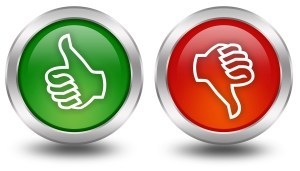 Oppose
California Association of Health Facilities
California Bankers Association
California Building Industry Association
California Business Properties Association
California Chamber of Commerce
California Citrus Mutual
California Construction and Industrial Materials Association
California Dental Association
California Farm Bureau Federation
California Grocers Association
California Hospital Association
California Landscape Contractors Association
California Manufacturers and Technology Association
California Professional Association of Specialty Contractors
California Restaurant Association
California Retailers Association
Civil Justice Association of California
League of California Cities
National Federation of Independent Business
Nisei Farmers League
Western Growers Association
Western Plant Health Association
California Special Districts Association
California State Association of Counties
Western Electrical Contractors Association
International Council of Shopping Centers
California Agricultural Aircraft Association
Western Agricultural Processors Association
California Cable and Telecommunications Association (CCTA)
TechNet
California Attractions and Parks Association
CSAC-Excess Insurance Authority (CSAC-EIA)
California Association of Winegrape Growers
California Rice Commission
Family Winemakers of California
Association of California HealthCare Districts
California Hotel & Lodging Association
California Association of Joint Powers Authorities (CAJPA)
California Beer and Beverage Distributors
American Council of Engineering Companies of California
California Assisted Living Association
Acclamation Insurance Management Services
California Apple Commission
California Blueberry Association
Simi Valley Chamber of Commerce
California Lodging Industry Association
Orange County Business Council
Advanced Medical Technology Association
Southwest California Legislative Council
California Business Roundtable
Plumbing-Heating-Cooling Contractors of California
NAIOP of California
California Cotton Growers and Ginners Associations
Building Owners and Managers Association of California
Official Police Garage Association of Los Angeles
Carlsbad Chamber of Commerce
Far West Equipment Dealers Association
Allied Managed Care (AMC)
Plumbing-Heating-Cooling Contractors of California
California Travel Association
American Pistachio Growers
African American Farmers of California
Rural County Representatives of California (RCRC)
California League of Food Producers
California Pool and Spa Association
California Fresh Fruit Association
6Beds, Inc.
Airlines for America (A4A)
California Life Sciences Association
Family Business Association of California
Urban Counties of California
Healthcare Distribution Alliance
Independent Lodging Industry Association.
California Blueberry Commission
California Association Of Sheet Metal & Air Conditioning Contractors National Association
Olive Growers Council of California
Public Risk Innovation, Solutions, and Management (PRISM)
Support

California Labor Federation
California Nurses Association
California Professional Firefighters
Environmental Working Group
Worksafe
Californians for Pesticide Reform
Community Alliance of Family Farmers
California Rural Legal Assistance Foundation
Asian Americans Advancing Justice - California
Western States Council United Food and Commercial Workers
California State Council of Service Employees International Union - California
29
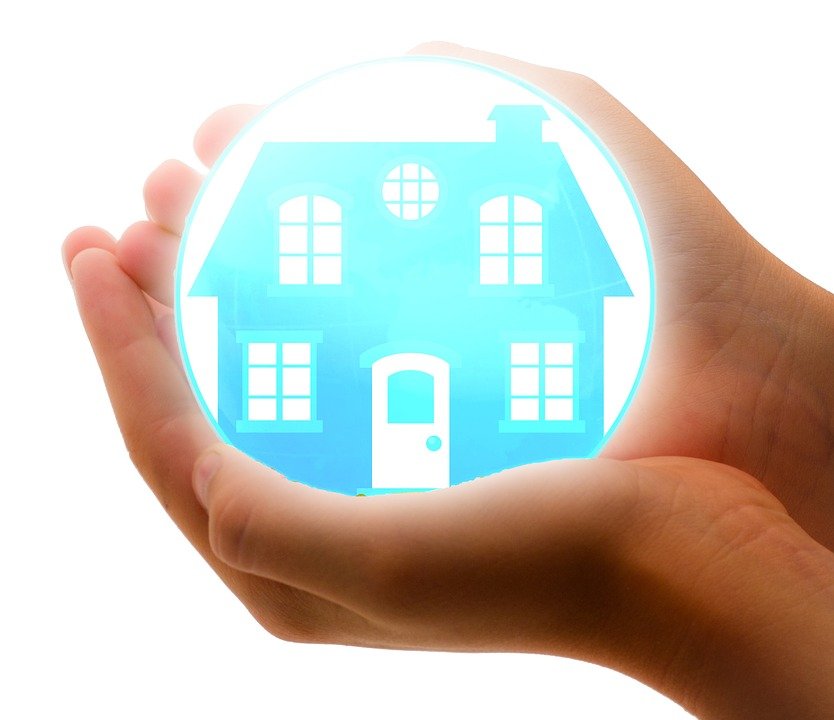 Regional Center/Provider Operations
AB 979, Holden. Corporations: boards of directors: underrepresented communities.
This bill would require, no later than the close of the 2021 calendar year, a publicly held domestic or foreign corporation whose principal executive office is located in California to have a minimum of one director from an underrepresented community, as defined. 
The bill would require, no later than the close of the 2022 calendar year, such a corporation with more than 4 but fewer than 9 directors to have a minimum of 2 directors from underrepresented communities, and such a corporation with 9 or more directors to have a minimum of 3 directors from underrepresented communities.
This bill would require, the Secretary of State to include in those reports certain information, including, among other things, the number of corporations in compliance with the bill’s provisions. 
The bill would authorize the Secretary of State to impose fines for violations of the bill’s provisions, as specified, and would require the moneys from these fines to be available, upon appropriation, to offset the cost of administering these requirements.
30
[Speaker Notes: Existing law, no later than the close of the 2019 calendar year, requires a publicly held domestic or foreign corporation whose principal executive office is located in California to have a minimum of one female director on its board. Existing law, no later than the close of the 2021 calendar year, additionally requires such a corporation with 5 directors to have a minimum of 2 female directors and such a corporation with 6 or more directors to have a minimum of 3 female directors. Existing law authorizes the Secretary of State to impose fines for violations of these provisions, as specified, and requires the moneys from these fines to be available, upon appropriation, to offset the cost of administering these requirements.
This bill would require, no later than the close of the 2021 calendar year, such a corporation to have a minimum of one director from an underrepresented community, as defined. The bill would require, no later than the close of the 2022 calendar year, such a corporation with more than 4 but fewer than 9 directors to have a minimum of 2 directors from underrepresented communities, and such a corporation with 9 or more directors to have a minimum of 3 directors from underrepresented communities.
Existing law requires, on or before specified dates, the Secretary of State to publish various reports on its internet website documenting, among other things, the number of corporations in compliance with these provisions.
This bill would require, on or before specified dates, the Secretary of State to include in those reports certain information, including, among other things, the number of corporations in compliance with the bill’s provisions. The bill would authorize the Secretary of State to impose fines for violations of the bill’s provisions, as specified, and would require the moneys from these fines to be available, upon appropriation, to offset the cost of administering these requirements.]
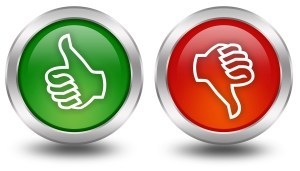 Support
California Employment Lawyers Association
Consumer Attorneys of California
Equal Rights Advocates
Chinese for Affirmative Action
Bloom Energy Corporation
Greater Sacramento Urban League
American Civil Liberties Union of California
New America Alliance
HP Inc.
League of California Cities Asian Pacific Islander Caucus
Insurance Commissioner Ricardo Lara
Active San Gabriel Valley
Oppose
None
31
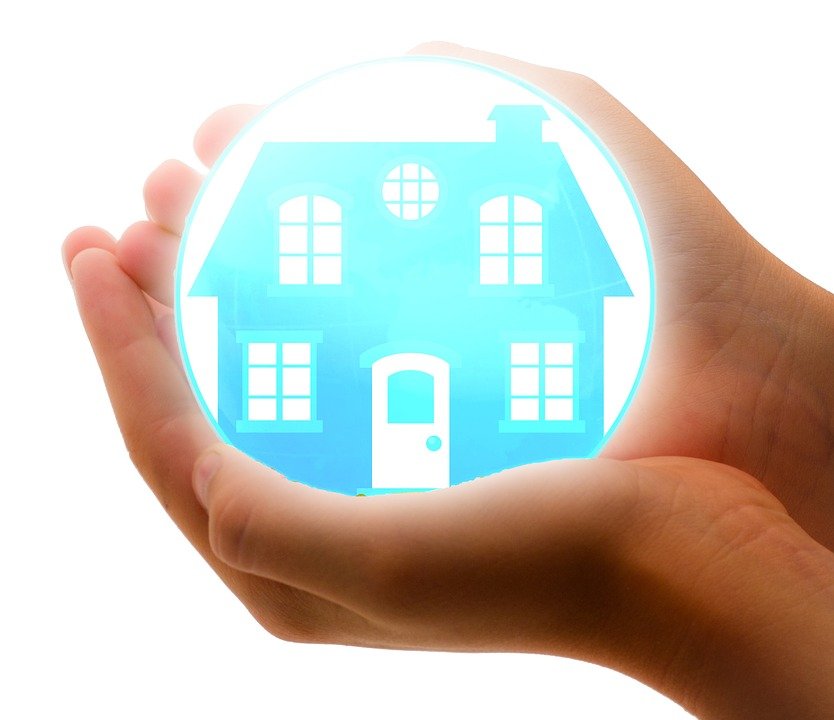 Regional Center/Provider Operations
AB 1577, Burke. Income taxes: federal CARES Act: gross income: loan forgiveness.
This bill, for taxable years beginning on or after January 1, 2020, would exclude from gross income, for state income tax purposes, any covered loan amount forgiven pursuant to those federal acts.
This bill would take effect immediately as a tax levy.
32
[Speaker Notes: AB 1577, Burke. Income taxes: federal CARES Act: gross income: loan forgiveness.
(1) The Personal Income Tax Law and the Corporation Tax Law, in conformity with federal income tax law, generally define â€œgross incomeâ€ as income from whatever source derived, except as specifically excluded, and provide various exclusions from gross income.
Existing federal law, the federal CARES Act, and its subsequent amendments in the Paycheck Protection Program and Health Care Enhancement Act and the Paycheck Protection Program Flexibility Act of 2020, among other things, authorizes forgiveness of indebtedness for eligible recipients with covered loans, as defined, in an amount equal to the sum of the recipientâ€™s payroll costs, interest on mortgage obligations, rent obligations, and utility payments, subject to specified conditions and during a specified time period. Existing federal law excludes any amounts of covered loans forgiven under the CARES Act from gross income for federal income tax purposes.
This bill, for taxable years beginning on or after January 1, 2020, would exclude from gross income, for state income tax purposes, any covered loan amount forgiven pursuant to those federal acts.
(2) This bill would take effect immediately as a tax levy.
Digest Key
Vote: majority   Appropriation: no   Fiscal Committee: yes   Local Program: no  
Bill Text
THE PEOPLE OF THE STATE OF CALIFORNIA DO ENACT AS FOLLOWS:

SECTION 1.
 Section 17131.8 is added to the Revenue and Taxation Code, to read:
17131.8.
 (a) For taxable years beginning on and after January 1, 2020, gross income does not include any covered loan amount forgiven pursuant to Section 1106 of the Coronavirus Aid, Relief, and Economic Security Act (Public Law 116-136), pursuant to the Paycheck Protection Program and Health Care Enhancement Act (Public Law 116-139), or pursuant to the Paycheck Protection Program Flexibility Act of 2020 (Public Law 116-142).
(b) Any credit or deduction otherwise allowed under this part for any amount paid or incurred by the taxpayer upon which this exclusion is based shall be reduced by the amount of the exclusion allowed under this section.
(c) For purposes of this section, â€œcovered loanâ€ has the same meaning as in Section 1106 of the Coronavirus Aid, Relief, and Economic Security Act (Public Law 116â€“136).
SEC. 2.
 Section 24308.6 is added to the Revenue and Taxation Code, to read:
24308.6.
 (a) For taxable years beginning on and after January 1, 2020, gross income does not include any covered loan amount forgiven pursuant to Section 1106 of the Coronavirus Aid, Relief, and Economic Security Act (Public Law 116-136), pursuant to the Paycheck Protection Program and Health Care Enhancement Act (Public Law 116-139), or pursuant to the Paycheck Protection Program Flexibility Act of 2020 (Public Law 116-142).
(b) Any credit or deduction otherwise allowed under this part for any amount paid or incurred by the taxpayer upon which this exclusion is based shall be reduced by the amount of the exclusion allowed under this section.
(c) For purposes of this section, â€œcovered loanâ€ has the same meaning as in Section 1106 of the Coronavirus Aid, Relief, and Economic Security Act (Public Law 116â€“136).
SEC. 3.
 This act provides for a tax levy within the meaning of Article IV of the California Constitution and shall go into immediate effect.]
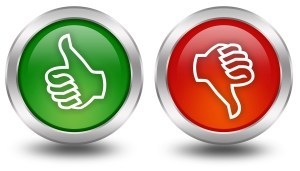 Support

California Dental Association
California Association of Micro Enterprise Opportunity and Small Business Majority.
Oppose
None
33
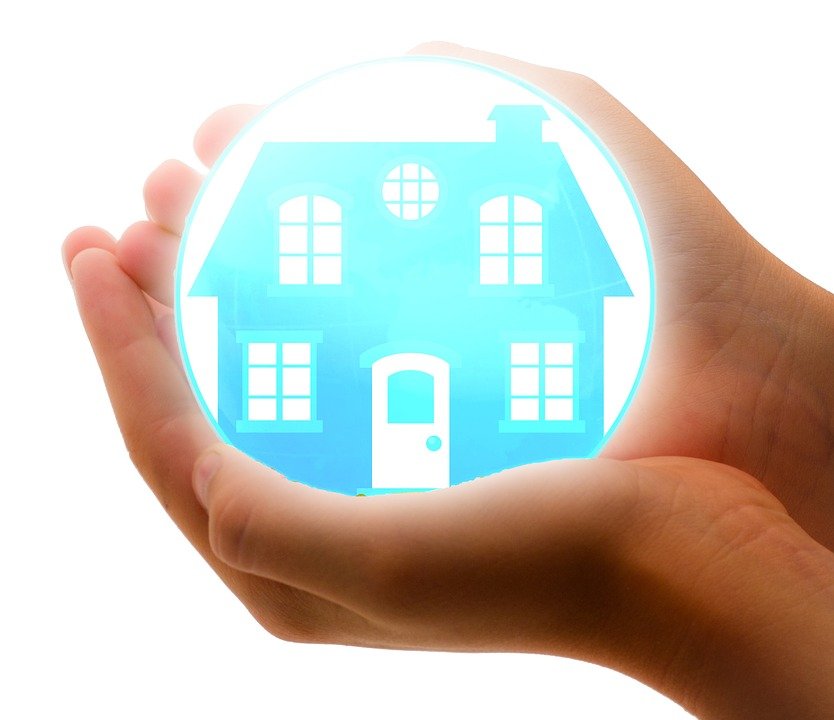 Regional Center/Provider Operations
AB 1766   (Bloom D)   Licensed adult residential facilities and residential care facilities for the elderly: data collection: residents with a serious mental disorder.
This bill would require the department to collect information and send a report to each county’s department of mental health or behavioral health, beginning May 1, 2021, of all licensed adult residential facilities and residential care facilities for the elderly, as described, that accept a specified federal rate and accept residents with a serious mental disorder, as defined, and the number of licensed beds at each facility. 
The bill would require the department, beginning May 1, 2021, and quarterly thereafter, to send to those county departments a report of licensed adult residential facilities and residential care facilities for the elderly that closed permanently in the prior quarter, as specified. 
The bill would require the department to notify the county mental or behavioral health department within 3 business days upon receiving notice that a licensed adult residential facility or residential care facility for the elderly intends to close permanently.
34
[Speaker Notes: LEGISLATIVE COUNSEL'S DIGEST
AB 1766, Bloom. Licensed adult residential facilities and residential care facilities for the elderly: data collection: residents with a serious mental disorder.
The California Community Care Facilities Act provides for the licensure and regulation of community care facilities by the State Department of Social Services, including various adult residential facilities, as described. The act includes legislative findings and declarations that there is an urgent need to establish a coordinated and comprehensive statewide service of quality community care for the mentally ill, the developmentally and physically disabled, and children and adults who require care or services. A person who violates the California Community Care Facilities Act is guilty of a misdemeanor. Existing law, the California Residential Care Facilities for the Elderly Act, provides for the licensure and regulation of residential care facilities for the elderly, as defined, by the department and expresses the intent of the Legislature to require that those facilities be licensed as a separate category within the existing licensing structure of the department.
This bill would require the department to collect information and send a report to each countyâ€™s department of mental health or behavioral health, beginning May 1, 2021, and annually thereafter, of all licensed adult residential facilities and residential care facilities for the elderly, as described, that accept a specified federal rate and accept residents with a serious mental disorder, as defined, and the number of licensed beds at each facility. The bill would require the department, beginning May 1, 2021, and quarterly thereafter, to send to those county departments a report of licensed adult residential facilities and residential care facilities for the elderly that closed permanently in the prior quarter, as specified. The bill would require the department to notify the county mental or behavioral health department within 3 business days upon receiving notice that a licensed adult residential facility or residential care facility for the elderly intends to close permanently.
The bill would also revise the California Community Care Facilities Act by requiring an applicant or licensee of an adult community care facility to maintain an email address of record with the department and to provide written notification to the department of the email address and of any change to the email address within 10 business days of the change. Because a person who violates the California Community Care Facilities Act is guilty of a misdemeanor, the bill would create new crimes, thereby imposing a state-mandated local program.
The California Constitution requires the state to reimburse local agencies and school districts for certain costs mandated by the state. Statutory provisions establish procedures for making that reimbursement.
This bill would provide that no reimbursement is required by this act for a specified reason.
Digest Key
Vote: majority   Appropriation: no   Fiscal Committee: yes   Local Program: yes  
Bill Text
THE PEOPLE OF THE STATE OF CALIFORNIA DO ENACT AS FOLLOWS:

SECTION 1.
 Section 1507.4 is added to the Health and Safety Code, to read:
1507.4.
 (a) Beginning May 1, 2021, and annually thereafter, the department shall collect information and send a report to each countyâ€™s department of mental health or behavioral health of all licensed adult residential facilities in the county that accept the federal supplemental security rate and accept residents with a serious mental disorder, as defined in Section 5600.3 of the Welfare and Institutions Code, and the number of licensed beds at each facility.
(b) Beginning May 1, 2021, and quarterly thereafter, the department shall send to each countyâ€™s department of mental health or behavioral health the report of licensed adult residential facilities that closed permanently in the prior quarter, by county, and shall include the number of licensed beds of each facility and the reason for closing. The report shall include cumulative data and closure trends for each county and be based on facilities identified in subdivision (a).
(c) Upon receiving notice that a licensed adult residential facility intends to close permanently, the department shall notify the county mental or behavioral health department within three business days.
SEC. 2.
 Section 1509.6 is added to the Health and Safety Code, to read:
1509.6.
 An applicant or licensee of an adult community care facility shall maintain an email address of record with the department. The applicant or licensee shall provide written notification to the department of the email address and of any change to the email address within 10 business days of the change.
SEC. 3.
 Section 1569.4 is added to the Health and Safety Code, to read:
1569.4.
 (a) Beginning May 1, 2021, and annually thereafter, the department shall collect information and send a report to each countyâ€™s department of mental health or behavioral health of all licensed residential care facilities for the elderly in the county that accept the federal supplemental security rate and accept residents with a serious mental disorder, as defined in Section 5600.3 of the Welfare and Institutions Code, and the number of licensed beds at each facility.
(b) Beginning May 1, 2021, and quarterly thereafter, the department shall send to each countyâ€™s department of mental health or behavioral health the report of licensed residential care facilities for the elderly that closed permanently in the prior quarter, by county, and shall include the number of licensed beds of each facility and the reason for closing. The report shall include cumulative data and closure trends for each county and be based on facilities identified in subdivision (a).
(c) Upon receiving notice that a licensed residential care facility for the elderly intends to close permanently, the department shall notify the county mental or behavioral health department within three business days.
SEC. 4.
 No reimbursement is required by this act pursuant to Section 6 of Article XIIIâ€‰B of the California Constitution because the only costs that may be incurred by a local agency or school district will be incurred because this act creates a new crime or infraction, eliminates a crime or infraction, or changes the penalty for a crime or infraction, within the meaning of Section 17556 of the Government Code, or changes the definition of a crime within the meaning of Section 6 of Article XIIIâ€‰B of the California Constitution.]
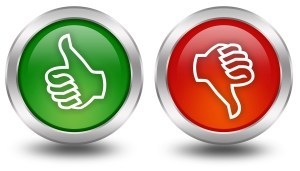 Support


County of Los Angeles Board of Supervisors
County Behavioral Health Directors Association
Steinberg Institute
Los Angeles County Chief Executive Office
The California Association of Local Behavioral Health Boards and Commissions
Ca Behavioral Health Planning Council
Oppose
None
35
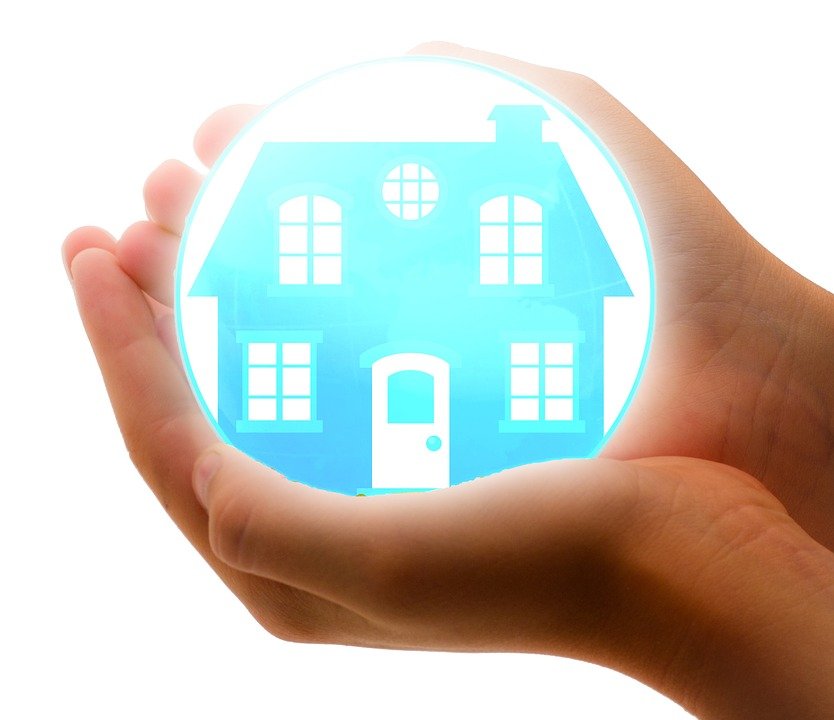 Regional Center/Provider Operations
AB 2017, Mullin. Employee: sick leave: kin care.
Existing law requires an employer who provides sick leave for employees to permit an employee to use the employee’s accrued and available sick leave entitlement to attend to the illness of a family member and prohibits an employer from denying an employee the right to use sick leave or taking specific discriminatory action against an employee for using, or attempting to exercise the right to use, sick leave to attend to such an illness.
This bill would provide that the designation of the sick leave taken under these provisions is at the sole discretion of the employee.
36
[Speaker Notes: SUMMARY:  Establishes closure requirements for Adult Residential Facilities (ARFs) and expands protections for the residents of these centers. Specifically, this bill:  
Defines “adult residential facility” as a facility of any capacity that provides 24-hour-a-day non-medical care and supervision to persons 18 to 59 years of age. 
Requires a licensee of an ARF, prior to transferring a resident to another facility or to an independent living arrangement as a result of facility closure, to take the following steps, at minimum:
Prepare a relocation evaluation of the needs of each resident which shall include all of the following:
Recommendations on the type of facility that would meet the needs of the resident based on the current service plan;
ii)   A list of facilities, within a 60-mile radius of the resident’s current facility that meet      the resident’s present needs; and,
           iii)  If applicable, the resident’s right to remain in the facility, if purchased by the city or county, as specified.
Provide each resident, or individual deemed responsible for the recipient, with written notice no later than 180 days before the intended eviction that includes all of the following:
The reason for the eviction, with specific facts to permit a determination of the date, place, witness, and circumstances concerning the reasons;
           ii)   A copy of the resident’s current service plan; and,
          iii)   A list of referral agencies. 
Discuss the relocation evaluation with the resident and their legal representative within 30 days of issuing the eviction; 
Submit a written report of any eviction to the licensing agency within five days;
Require that once a licensee has issued the written notice of eviction, they shall not accept any new resident or enter into new admission agreements; 
Refund residents a percentage of preadmission fees in excess of $500 depending upon the date of payment of the fee in accordance with the following schedule: 
A 100% refund if preadmission fees were paid within six months of notice of eviction;
 ii)  A 75% refund if preadmission fees were paid more than six months but not more than 12 months before notice of eviction;
iii)  A 50% refund if preadmission fees were paid more than 12 months but not more than 18 months before notice of eviction; and,
           iv)  A 25% refund if preadmission fees were paid more than 18 months but less than 25 months before notice of eviction. 
Refund the resident or their legal representative a proportional per diem amount of any prepaid monthly fees if the resident gives five days’ notice before leaving the facility. In other cases, pay the refund within seven days from the date that the resident leaves the facility; and,  
Submit a final list of names and new locations of all residents to the California Department of Social Services (CDSS) within 10 days of all residents leaving the facility. 
Requires the ARF licensee to submit a closure plan to CDSS if seven or more residents require transfer as a result of facility closure. The closure plan must be in accordance with the following requirements: 
Upon submission of the closure plan, the ARF is prohibited from accepting new residents and entering into new admission agreements;
The closure plan must meet all specified requirements and describe the staff available to assist in resident transfers. CDSS must include in their review a determination as to whether the licensee’s closure plan contains a relocation evaluation for each resident; 
CDSS must approve or disapprove the licensee’s closure plan within 15 days of receipt and, if approved, the plan will become effective upon the date the department grants its written approval of the plan;
Allows a licensee if CDSS disapproves of their closure plan to resubmit an amended plan to the department. If CDSS again disapproves of a licensee’s closure plan, the department must explain in writing the reasons for denying approval; 
States that if CDSS fails to take action on a closure plan, whether original or amended, within 20 working days of receipt, the case shall be deemed approved; and, 
A facility may not issue notice of transfer or require any resident to transfer until CDSS has approved of a licensee’s closure plan. 
Requires CDSS to contact and work with any local agency that may have assessment, placement, protective or advocacy responsibly for the residents if the licensee fails to comply with the requirements of this section, or if the director determines it is necessary to protect the residents of the facility from physical or mental abuse, abandonment, or any other substantial threat to health or safety. The director may also care for residents through a temporary manager or receiver if it is determined immediate relocation of the residents is not feasible.  
Provides that an ARF licensee who fails to comply with the requirements of this section is liable for civil penalties of up to $100 per violation, per day, until the violation has been corrected and requires that written notice of violation immediately follow. If the violation does not present an immediate threat to the health or safety of residents, the licensee may correct the violation within three days of receiving the notice and will not be liable for the payment of any civil penalties as related to the notice. 
Establishes that a licensee that fails to comply with the requirements of this section and abandons their facility and its residents, on or after January 1, 2021, in addition to the forfeiture of license will be excluded from licensure in facilities under CDSS purview without the right to petition for reinstatement. 
Authorizes a resident of an residential care facility for the elderly (RCFE) to bring a civil action against any person, firm, partnership, or corporation who owns, operates, establishes, manages, conducts or maintains an ARF who violates the rights of a resident outlined in the bill, and provides that the owners, operators, and managers of ARFs are responsible for the acts of the facility’s employees and liable for costs and attorney fees.
Establishes that in addition to resident notification requirements, a licensee of an ARF must inform the city and county which the facility is located in of the proposed closure, including whether there are plans to sell the property. 
Requires that if an ARF licensee notifies the city and county that the facility is located in of an intent to sell the property, the local governments must be given the right of first refusal to purchase the property, at a fair market value price, and continue the operation of the ARF. Within 60 days of the notice of intent to sell, the local government must notify the licensee of its intent to purchase the property, as specified.  
Authorizes a city or county maximum flexibility in finding and securing available funding sources, including federal, state, local, or private funds, or a combination of the named, to purchase a facility under this section. Establishes that a purchase of property under this section is subject to all existing requirements applicable by law to the purchasing city or county. 
Authorizes a city or county that purchases an ARF under this section to take over operation of the facility or, if possible, enter into a long-term lease for operation under a nonprofit or for-profit entity. Requires that the nonprofit or for-profit entity selected to operate the ARF have a history of providing adult residential facility services to individuals in need of those services, including but not limited to, Medi-Cal and Supplemental Security Income (SSI) recipients. 
Requires that a lease for the operation of an ARF under this section between a city or county and a nonprofit or for-profit entity include a requirement that the lessee maintains the licensure of the property as an ARF. 
Makes technical changes.]
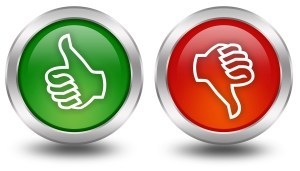 Support
California Catholic Conference
California Conference of Machinists
California Teamsters Public Affairs Council
California Conference Board of the Amalgamated Transit Union
California School Employees Association
Professional & Technical Engineers, Local 21
Communications Workers of America, AFL-CIO District 9
UNITE HERE!
Utility Workers Union of America
Engineers and Scientists of California, IFPTE Local 20
United Public Employees
Inlandboatmen’s Union of the Pacific
International Association of Machinists & Aerospace Workers, Air Transport Employee
Oppose
None
37
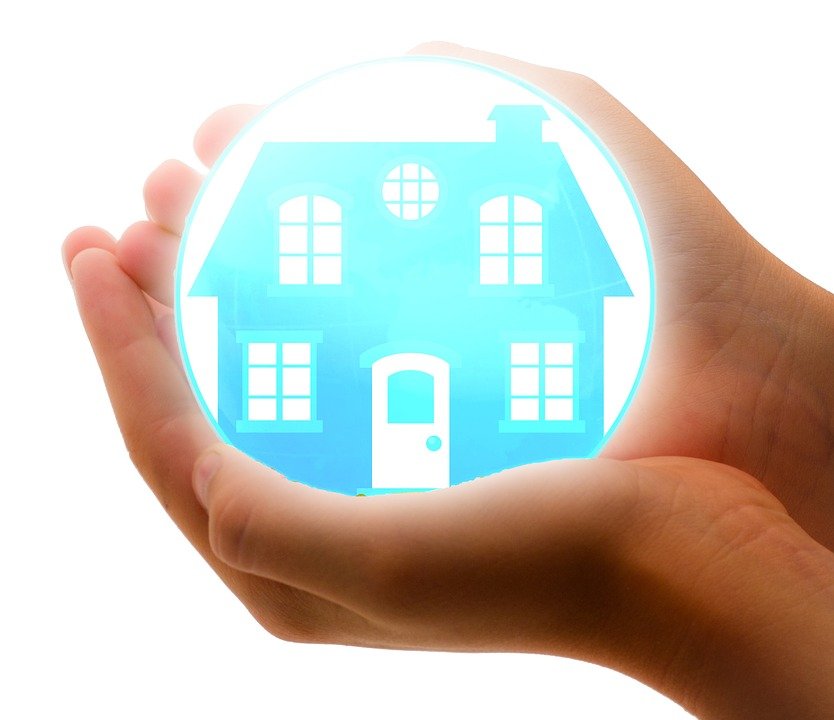 Regional Center/Provider Operations
AB 2377 Chiu Residential Facilities
This bill would require an applicant or licensee of an adult community care facility or a residential care facility for persons with chronic life-threatening illness to maintain an email address of record with the department and notify the department in writing of the email address and any change to that address, as specified.
38
[Speaker Notes: SUMMARY:  Establishes closure requirements for Adult Residential Facilities (ARFs) and expands protections for the residents of these centers. Specifically, this bill:  
Defines “adult residential facility” as a facility of any capacity that provides 24-hour-a-day non-medical care and supervision to persons 18 to 59 years of age. 
Requires a licensee of an ARF, prior to transferring a resident to another facility or to an independent living arrangement as a result of facility closure, to take the following steps, at minimum:
Prepare a relocation evaluation of the needs of each resident which shall include all of the following:
Recommendations on the type of facility that would meet the needs of the resident based on the current service plan;
ii)   A list of facilities, within a 60-mile radius of the resident’s current facility that meet      the resident’s present needs; and,
           iii)  If applicable, the resident’s right to remain in the facility, if purchased by the city or county, as specified.
Provide each resident, or individual deemed responsible for the recipient, with written notice no later than 180 days before the intended eviction that includes all of the following:
The reason for the eviction, with specific facts to permit a determination of the date, place, witness, and circumstances concerning the reasons;
           ii)   A copy of the resident’s current service plan; and,
          iii)   A list of referral agencies. 
Discuss the relocation evaluation with the resident and their legal representative within 30 days of issuing the eviction; 
Submit a written report of any eviction to the licensing agency within five days;
Require that once a licensee has issued the written notice of eviction, they shall not accept any new resident or enter into new admission agreements; 
Refund residents a percentage of preadmission fees in excess of $500 depending upon the date of payment of the fee in accordance with the following schedule: 
A 100% refund if preadmission fees were paid within six months of notice of eviction;
 ii)  A 75% refund if preadmission fees were paid more than six months but not more than 12 months before notice of eviction;
iii)  A 50% refund if preadmission fees were paid more than 12 months but not more than 18 months before notice of eviction; and,
           iv)  A 25% refund if preadmission fees were paid more than 18 months but less than 25 months before notice of eviction. 
Refund the resident or their legal representative a proportional per diem amount of any prepaid monthly fees if the resident gives five days’ notice before leaving the facility. In other cases, pay the refund within seven days from the date that the resident leaves the facility; and,  
Submit a final list of names and new locations of all residents to the California Department of Social Services (CDSS) within 10 days of all residents leaving the facility. 
Requires the ARF licensee to submit a closure plan to CDSS if seven or more residents require transfer as a result of facility closure. The closure plan must be in accordance with the following requirements: 
Upon submission of the closure plan, the ARF is prohibited from accepting new residents and entering into new admission agreements;
The closure plan must meet all specified requirements and describe the staff available to assist in resident transfers. CDSS must include in their review a determination as to whether the licensee’s closure plan contains a relocation evaluation for each resident; 
CDSS must approve or disapprove the licensee’s closure plan within 15 days of receipt and, if approved, the plan will become effective upon the date the department grants its written approval of the plan;
Allows a licensee if CDSS disapproves of their closure plan to resubmit an amended plan to the department. If CDSS again disapproves of a licensee’s closure plan, the department must explain in writing the reasons for denying approval; 
States that if CDSS fails to take action on a closure plan, whether original or amended, within 20 working days of receipt, the case shall be deemed approved; and, 
A facility may not issue notice of transfer or require any resident to transfer until CDSS has approved of a licensee’s closure plan. 
Requires CDSS to contact and work with any local agency that may have assessment, placement, protective or advocacy responsibly for the residents if the licensee fails to comply with the requirements of this section, or if the director determines it is necessary to protect the residents of the facility from physical or mental abuse, abandonment, or any other substantial threat to health or safety. The director may also care for residents through a temporary manager or receiver if it is determined immediate relocation of the residents is not feasible.  
Provides that an ARF licensee who fails to comply with the requirements of this section is liable for civil penalties of up to $100 per violation, per day, until the violation has been corrected and requires that written notice of violation immediately follow. If the violation does not present an immediate threat to the health or safety of residents, the licensee may correct the violation within three days of receiving the notice and will not be liable for the payment of any civil penalties as related to the notice. 
Establishes that a licensee that fails to comply with the requirements of this section and abandons their facility and its residents, on or after January 1, 2021, in addition to the forfeiture of license will be excluded from licensure in facilities under CDSS purview without the right to petition for reinstatement. 
Authorizes a resident of an residential care facility for the elderly (RCFE) to bring a civil action against any person, firm, partnership, or corporation who owns, operates, establishes, manages, conducts or maintains an ARF who violates the rights of a resident outlined in the bill, and provides that the owners, operators, and managers of ARFs are responsible for the acts of the facility’s employees and liable for costs and attorney fees.
Establishes that in addition to resident notification requirements, a licensee of an ARF must inform the city and county which the facility is located in of the proposed closure, including whether there are plans to sell the property. 
Requires that if an ARF licensee notifies the city and county that the facility is located in of an intent to sell the property, the local governments must be given the right of first refusal to purchase the property, at a fair market value price, and continue the operation of the ARF. Within 60 days of the notice of intent to sell, the local government must notify the licensee of its intent to purchase the property, as specified.  
Authorizes a city or county maximum flexibility in finding and securing available funding sources, including federal, state, local, or private funds, or a combination of the named, to purchase a facility under this section. Establishes that a purchase of property under this section is subject to all existing requirements applicable by law to the purchasing city or county. 
Authorizes a city or county that purchases an ARF under this section to take over operation of the facility or, if possible, enter into a long-term lease for operation under a nonprofit or for-profit entity. Requires that the nonprofit or for-profit entity selected to operate the ARF have a history of providing adult residential facility services to individuals in need of those services, including but not limited to, Medi-Cal and Supplemental Security Income (SSI) recipients. 
Requires that a lease for the operation of an ARF under this section between a city or county and a nonprofit or for-profit entity include a requirement that the lessee maintains the licensure of the property as an ARF. 
Makes technical changes.]
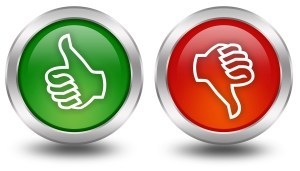 Support
City and County of San Francisco
National Association of Social Workers, California Chapter (NASW-CA)
National Alliance on Mental Illness
County Behavioral Health Directors Association
The People Concern
The California Association of Local Behavioral Health Boards and Commissions
Heart Forward LA
National Association of Social Workers, California Chapter (NASW-CA)
St. Anthony Foundation
Family Caregiver Alliance (FCA)
Justice in Aging
Steinberg Institute
Life Skills Training and Educational Programs, Inc.
CANHR
Swords To Plowshares - Vets Helping Vets
Homebridge
Oppose
None
39
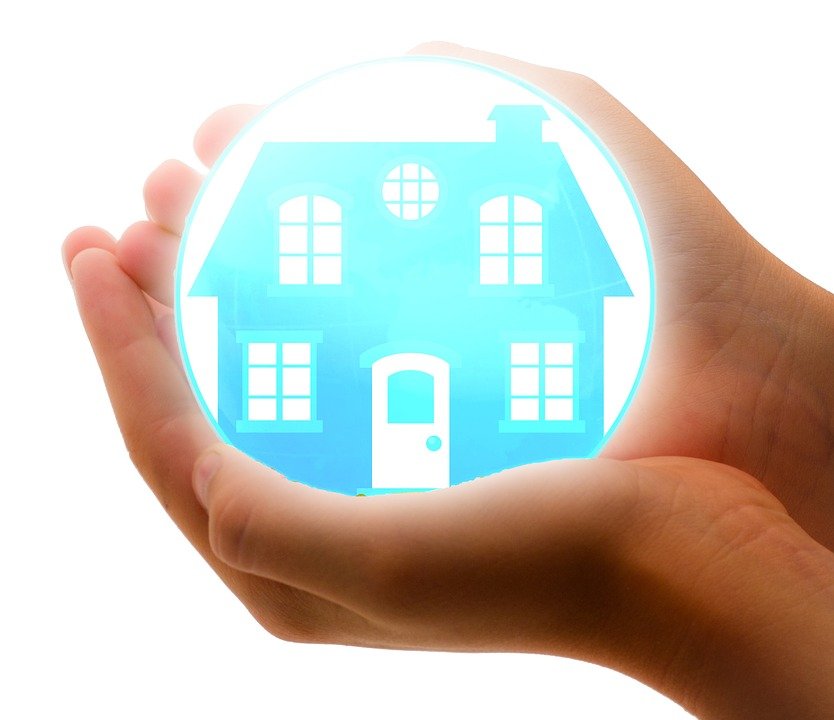 Regional Center/Provider Operations
AB 2992, Weber. Employment practices: leave time.

Prohibits an employer from firing or retaliating against, an employee who is a victim of crime or abuse for taking time off from work to obtain or attempt to obtain relief, as prescribed. 
Prohibits an employer from taking action against an employee, when an unscheduled absence occurs, if the employee victim of crime or abuse provides certification that they were receiving services for certain injuries, or if the documentation is from a victim advocate.. 
The bill would additionally prohibit such action if the employee provides certification in any other form of documentation that reasonably verifies that the crime or abuse occurred. 
The law applies to an employer with 25 or more employees
40
[Speaker Notes: SUMMARY:  Establishes closure requirements for Adult Residential Facilities (ARFs) and expands protections for the residents of these centers. Specifically, this bill:  
Defines “adult residential facility” as a facility of any capacity that provides 24-hour-a-day non-medical care and supervision to persons 18 to 59 years of age. 
Requires a licensee of an ARF, prior to transferring a resident to another facility or to an independent living arrangement as a result of facility closure, to take the following steps, at minimum:
Prepare a relocation evaluation of the needs of each resident which shall include all of the following:
Recommendations on the type of facility that would meet the needs of the resident based on the current service plan;
ii)   A list of facilities, within a 60-mile radius of the resident’s current facility that meet      the resident’s present needs; and,
           iii)  If applicable, the resident’s right to remain in the facility, if purchased by the city or county, as specified.
Provide each resident, or individual deemed responsible for the recipient, with written notice no later than 180 days before the intended eviction that includes all of the following:
The reason for the eviction, with specific facts to permit a determination of the date, place, witness, and circumstances concerning the reasons;
           ii)   A copy of the resident’s current service plan; and,
          iii)   A list of referral agencies. 
Discuss the relocation evaluation with the resident and their legal representative within 30 days of issuing the eviction; 
Submit a written report of any eviction to the licensing agency within five days;
Require that once a licensee has issued the written notice of eviction, they shall not accept any new resident or enter into new admission agreements; 
Refund residents a percentage of preadmission fees in excess of $500 depending upon the date of payment of the fee in accordance with the following schedule: 
A 100% refund if preadmission fees were paid within six months of notice of eviction;
 ii)  A 75% refund if preadmission fees were paid more than six months but not more than 12 months before notice of eviction;
iii)  A 50% refund if preadmission fees were paid more than 12 months but not more than 18 months before notice of eviction; and,
           iv)  A 25% refund if preadmission fees were paid more than 18 months but less than 25 months before notice of eviction. 
Refund the resident or their legal representative a proportional per diem amount of any prepaid monthly fees if the resident gives five days’ notice before leaving the facility. In other cases, pay the refund within seven days from the date that the resident leaves the facility; and,  
Submit a final list of names and new locations of all residents to the California Department of Social Services (CDSS) within 10 days of all residents leaving the facility. 
Requires the ARF licensee to submit a closure plan to CDSS if seven or more residents require transfer as a result of facility closure. The closure plan must be in accordance with the following requirements: 
Upon submission of the closure plan, the ARF is prohibited from accepting new residents and entering into new admission agreements;
The closure plan must meet all specified requirements and describe the staff available to assist in resident transfers. CDSS must include in their review a determination as to whether the licensee’s closure plan contains a relocation evaluation for each resident; 
CDSS must approve or disapprove the licensee’s closure plan within 15 days of receipt and, if approved, the plan will become effective upon the date the department grants its written approval of the plan;
Allows a licensee if CDSS disapproves of their closure plan to resubmit an amended plan to the department. If CDSS again disapproves of a licensee’s closure plan, the department must explain in writing the reasons for denying approval; 
States that if CDSS fails to take action on a closure plan, whether original or amended, within 20 working days of receipt, the case shall be deemed approved; and, 
A facility may not issue notice of transfer or require any resident to transfer until CDSS has approved of a licensee’s closure plan. 
Requires CDSS to contact and work with any local agency that may have assessment, placement, protective or advocacy responsibly for the residents if the licensee fails to comply with the requirements of this section, or if the director determines it is necessary to protect the residents of the facility from physical or mental abuse, abandonment, or any other substantial threat to health or safety. The director may also care for residents through a temporary manager or receiver if it is determined immediate relocation of the residents is not feasible.  
Provides that an ARF licensee who fails to comply with the requirements of this section is liable for civil penalties of up to $100 per violation, per day, until the violation has been corrected and requires that written notice of violation immediately follow. If the violation does not present an immediate threat to the health or safety of residents, the licensee may correct the violation within three days of receiving the notice and will not be liable for the payment of any civil penalties as related to the notice. 
Establishes that a licensee that fails to comply with the requirements of this section and abandons their facility and its residents, on or after January 1, 2021, in addition to the forfeiture of license will be excluded from licensure in facilities under CDSS purview without the right to petition for reinstatement. 
Authorizes a resident of an residential care facility for the elderly (RCFE) to bring a civil action against any person, firm, partnership, or corporation who owns, operates, establishes, manages, conducts or maintains an ARF who violates the rights of a resident outlined in the bill, and provides that the owners, operators, and managers of ARFs are responsible for the acts of the facility’s employees and liable for costs and attorney fees.
Establishes that in addition to resident notification requirements, a licensee of an ARF must inform the city and county which the facility is located in of the proposed closure, including whether there are plans to sell the property. 
Requires that if an ARF licensee notifies the city and county that the facility is located in of an intent to sell the property, the local governments must be given the right of first refusal to purchase the property, at a fair market value price, and continue the operation of the ARF. Within 60 days of the notice of intent to sell, the local government must notify the licensee of its intent to purchase the property, as specified.  
Authorizes a city or county maximum flexibility in finding and securing available funding sources, including federal, state, local, or private funds, or a combination of the named, to purchase a facility under this section. Establishes that a purchase of property under this section is subject to all existing requirements applicable by law to the purchasing city or county. 
Authorizes a city or county that purchases an ARF under this section to take over operation of the facility or, if possible, enter into a long-term lease for operation under a nonprofit or for-profit entity. Requires that the nonprofit or for-profit entity selected to operate the ARF have a history of providing adult residential facility services to individuals in need of those services, including but not limited to, Medi-Cal and Supplemental Security Income (SSI) recipients. 
Requires that a lease for the operation of an ARF under this section between a city or county and a nonprofit or for-profit entity include a requirement that the lessee maintains the licensure of the property as an ARF. 
Makes technical changes.]
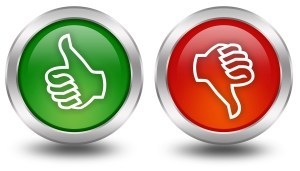 Support

California Employment Lawyers Association
National Association of Social Workers, California Chapter (NASW-CA)
American Federation of State, County and Municipal Employees
Communications Workers of America, AFL-CIO District 9
Californians for Safety and Justice
United Public Employees
Oppose
CSAC-Excess Insurance Authority (CSAC-EIA)
41
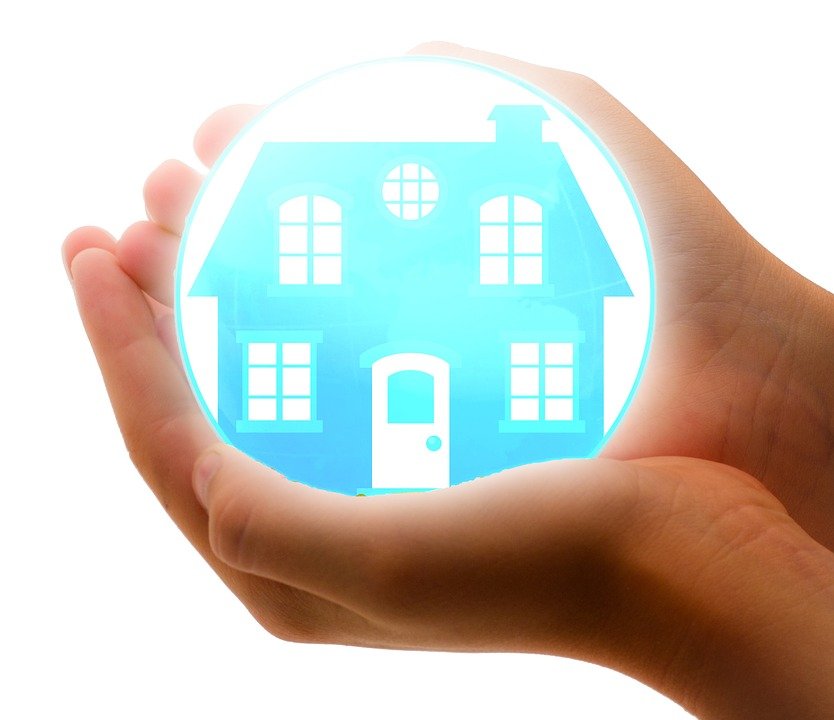 Regional Center/Provider Operations
SB 275, Pan. Health Care and Essential Workers: personal protective equipment.

This bill would require the State Department of Public Health and the Office of Emergency Services to establish a personal protective equipment (PPE) stockpile. 
The department will establish guidelines for the procurement, management, and distribution of PPE, taking into account, among other things, the amount of each type of PPE that would be required for all health care workers and essential workers in the state during a 90-day pandemic or other health emergency.
It requires health care employers, including clinics, health facilities, and home health agencies, to maintain an inventory of new, unexpired PPE for use in the event of a declared state of emergency and would require the inventory to be at least sufficient for 45 days of surge consumption, as determined by regulation, as specified. 
The bill would assess a civil penalty on a health care employer who violates that requirement, as specified.
42
[Speaker Notes: SB 275, Pan. Health Care and Essential Workers: personal protective equipment.
Existing law establishes the State Department of Public Health to implement various programs throughout the state relating to public health, including licensing and regulating health facilities and control of infectious diseases.
This bill would require the State Department of Public Health and the Office of Emergency Services, in coordination with other state agencies, to, upon appropriation and as necessary, establish a personal protective equipment (PPE) stockpile. The bill would require the department to establish guidelines for the procurement, management, and distribution of PPE, taking into account, among other things, the amount of each type of PPE that would be required for all health care workers and essential workers in the state during a 90-day pandemic or other health emergency.
Existing law requires every employer to furnish and use safety devices and safeguards, and to adopt and use practices that are reasonably adequate to render the employment and place of employment safe and healthful.
The bill would, commencing January 1, 2023, or one year after the adoption of specified regulations, whichever is later, require health care employers, including clinics, health facilities, and home health agencies, to maintain an inventory of new, unexpired PPE for use in the event of a declared state of emergency and would require the inventory to be at least sufficient for 45 days of surge consumption, as determined by regulation, as specified. The bill would assess a civil penalty on a health care employer who violates that requirement, as specified. The bill would authorize the Department of Industrial Relations to exempt a health care employer from the above-required civil penalties if the department determines that supply chain limitations make meeting the mandated level of supplies for a specific type of PPE infeasible and the health care employer has made a reasonable attempt to obtain PPE, or if the health care employer has made a showing that they are not in possession of the mandated level of supplies due to reasons beyond their control, as specified.
The bill would require the Department of Industrial Relations to adopt regulations, in consultation with the State Department of Public Health, setting forth requirements for determining 45-day surge capacity levels, as specified, for a health care employer’s PPE inventory.
The bill would also establish the Personal Protective Equipment Advisory Committee, consisting of representatives from an association representing skilled nursing facilities, a statewide association representing physicians, and labor organizations that represent health care workers, among other groups, to make recommendations for the development of guidelines for the procurement, management, and distribution of PPE, as specified.]
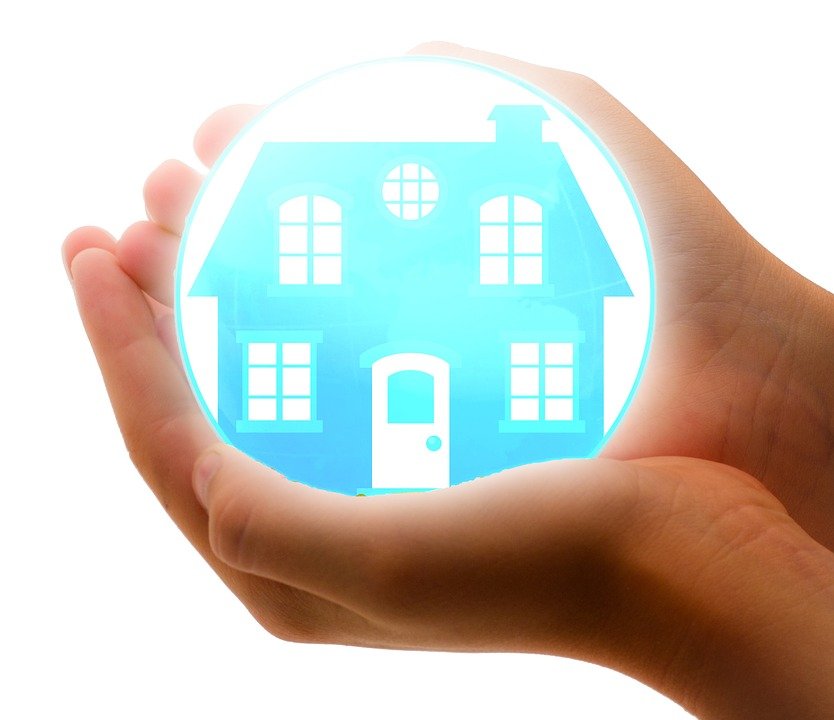 Regional Center/Provider Operations (continued)
SB 275, Pan. Health Care and Essential Workers: personal protective equipment.
The Department of Industrial Relations (DIR) to exempt a health care employer from civil penalties if the department determines that supply chain limitations make meeting the mandated level of supplies for a specific type of PPE infeasible and the health care employer has made a reasonable attempt to obtain PPE, or if the health care employer has made a showing that they are not in possession of the mandated level of supplies due to reasons beyond their control, as specified.
Requires the DIR to adopt regulations, with CDPH for a 45-day surge capacity levels for a health care employer’s PPE inventory.
Establishes the Personal Protective Equipment Advisory Committee, consisting of representatives from an association representing skilled nursing facilities, a statewide association representing physicians, and labor organizations that represent health care workers, among other groups, to make recommendations for the development of guidelines for the procurement, management, and distribution of PPE, as specified.
43
[Speaker Notes: SB 275, Pan. Health Care and Essential Workers: personal protective equipment.
Existing law establishes the State Department of Public Health to implement various programs throughout the state relating to public health, including licensing and regulating health facilities and control of infectious diseases.
This bill would require the State Department of Public Health and the Office of Emergency Services, in coordination with other state agencies, to, upon appropriation and as necessary, establish a personal protective equipment (PPE) stockpile. The bill would require the department to establish guidelines for the procurement, management, and distribution of PPE, taking into account, among other things, the amount of each type of PPE that would be required for all health care workers and essential workers in the state during a 90-day pandemic or other health emergency.
Existing law requires every employer to furnish and use safety devices and safeguards, and to adopt and use practices that are reasonably adequate to render the employment and place of employment safe and healthful.
The bill would, commencing January 1, 2023, or one year after the adoption of specified regulations, whichever is later, require health care employers, including clinics, health facilities, and home health agencies, to maintain an inventory of new, unexpired PPE for use in the event of a declared state of emergency and would require the inventory to be at least sufficient for 45 days of surge consumption, as determined by regulation, as specified. The bill would assess a civil penalty on a health care employer who violates that requirement, as specified. The bill would authorize the Department of Industrial Relations to exempt a health care employer from the above-required civil penalties if the department determines that supply chain limitations make meeting the mandated level of supplies for a specific type of PPE infeasible and the health care employer has made a reasonable attempt to obtain PPE, or if the health care employer has made a showing that they are not in possession of the mandated level of supplies due to reasons beyond their control, as specified.
The bill would require the Department of Industrial Relations to adopt regulations, in consultation with the State Department of Public Health, setting forth requirements for determining 45-day surge capacity levels, as specified, for a health care employer’s PPE inventory.
The bill would also establish the Personal Protective Equipment Advisory Committee, consisting of representatives from an association representing skilled nursing facilities, a statewide association representing physicians, and labor organizations that represent health care workers, among other groups, to make recommendations for the development of guidelines for the procurement, management, and distribution of PPE, as specified.]
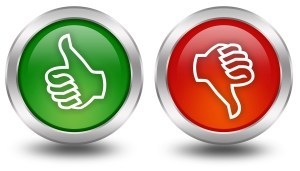 Support
California Conference of Machinists
California Dental Association
California Employment Lawyers Association
California Immigrant Policy Center
California Teamsters Public Affairs Council
Consumer Attorneys of California
Disability Rights California
Friends Committee on Legislation of California
InnerCity Struggle
Latino Coalition for a Healthy California
California Conference Board of the Amalgamated Transit Union
National Immigration Law Center
Worksafe
California Municipal Utilities Association
United Food and Commercial Workers Union, Western States Council
Professional & Technical Engineers, Local 21
California Health Professional Student Alliance
California Physicians Alliance
Clergy and Laity United for Economic Justice
Asian Pacific Environmental Network
LA Voice
UNITE HERE!
Utility Workers Union of America
Engineers and Scientists of California, IFPTE Local 20
Service Employees International Union, California State Council
Inlandboatman's Union of the Pacific International
Asian Pacific American Labor Alliance
Voices for Progress
Asian Americans Advancing Justice - California
Santa Clara County Democratic Party
Orange County Poor Peoples Campaign
Power California
Alliance of Californians for Community Empowerment Action
Brea Congregational Church
Labor Council for Latin American Advancement- Los Angeles Chapter
Lumos Transforms
National Congress of Black Women
New Philadelphia Ame
Newsong Church
Peace Benevolence & Justice Ministry
Seiu Asian Pacific Islanders Caucus
The Way Center of Truth, INC.
Oppose
California Association of Health Facilities
St. Paul's Senior Homes and Services
California Children's Hospital Association
California Orthopedic Association
Developmental Services Network
California Ambulatory Surgery Association
California Hospital Association/California Association Of Hospitals And Health Systems
44
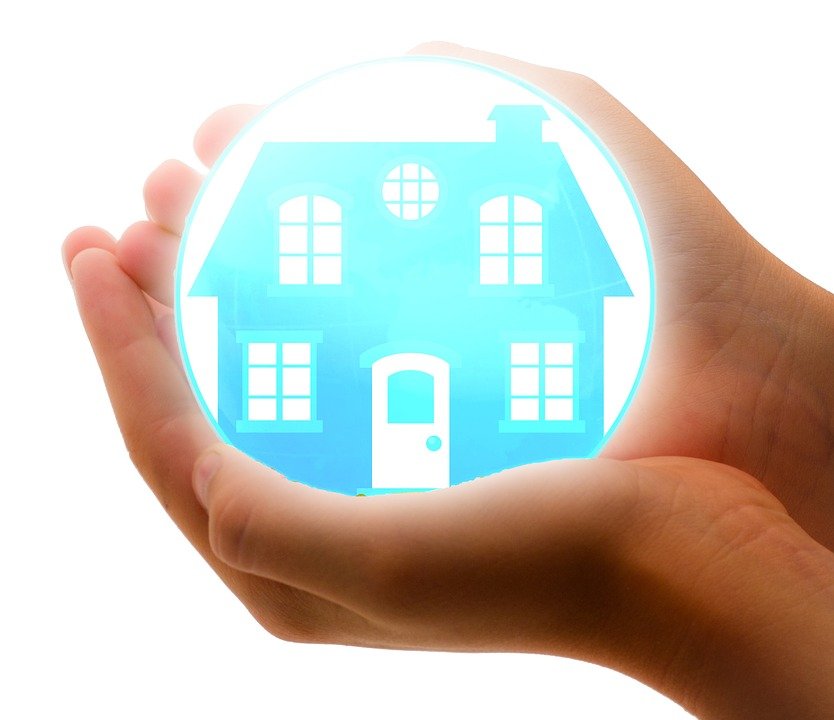 Regional Center/Provider Operations
SB 973, Jackson. Employers: annual report: pay data.

Authorizes Department of Fair Employment and Housing (DFEH) to receive, investigate, conciliate, mediate, and prosecute complaints alleging practices unlawful under those discriminatory wage rate provisions. 
The bill would require the DFEH, in coordination with the division, to adopt procedures to ensure that the departments coordinate activities to enforce those provisions.
This bill would require, on or before March 31, 2021, a private employer that has 100 or more employees, and that is required to file an annual Employer Information Report under federal law, to submit a pay data report to the DFEH that contains specified wage information. 
The bill would require that the information be made available in a prescribed format. The bill would require the DFEH to make the reports available to the division upon request. 
if DFEH does not receive the required report from an employer, to seek an order requiring the employer to comply, as specified. 
The bill would require the DFEH to maintain the pay data reports for a minimum of 10 years and would make it unlawful for any officer or employee of the DFEH or the division to make public in any manner whatever any individually identifiable information obtained from the report prior to the institution of certain investigation or enforcement proceedings, as specified. 
The bill would require the Employment Development Department to provide DFEH, upon its request, as specified, with the names and addresses of all businesses with 100 or more employees.
45
[Speaker Notes: …]
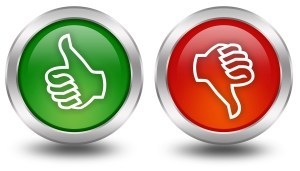 Oppose
Associated General Contractors
California Bankers Association
California Chamber of Commerce
California Construction and Industrial Materials Association
California Farm Bureau Federation
California Grocers Association
California Hospital Association
California Landscape Contractors Association
California Manufacturers and Technology Association
California Professional Association of Specialty Contractors
California Restaurant Association
California Retailers Association
Civil Justice Association of California
National Federation of Independent Business
Western Growers Association
California Association of Winegrape Growers
California Hotel & Lodging Association
Acclamation Insurance Management Services
California Association of Health Services at Home (CAHSAH)
Allied Managed Care (AMC)
California Travel Association
CAWA - Representing the Automotive Parts Industry
Auto Care Association
Computing Technology Industry Association
California Food Producers
Support
California Employment Lawyers Association
California Labor Federation
California Women's Law Center
Consumer Attorneys of California
Equal Rights Advocates
Friends Committee on Legislation of California
Public Counsel
Women's Foundation of California
National Association of Social Workers, California Chapter (NASW-CA)
National Council of Jewish Women Los Angeles
Santa Barbara Women's Political Committee
Community Legal Services in East Palo Alto (CLSEPA)
Women Lawyers of Sacramento
Service Employees International Union, California State Council
National Council of Jewish Women California
National Women's Political Caucus of California
Business & Professional Women of Nevada County
A Stronger California Advocates Network
Voices for Progress
Legal Aid at Work
National Women’s Law Center
FreeFrom
AAUW - California
American Civil Liberties Union/northern California/Southern California/San Diego and Imperial Counties
Work Equity Action Fund
Closing the Women's Wealth Gap
46
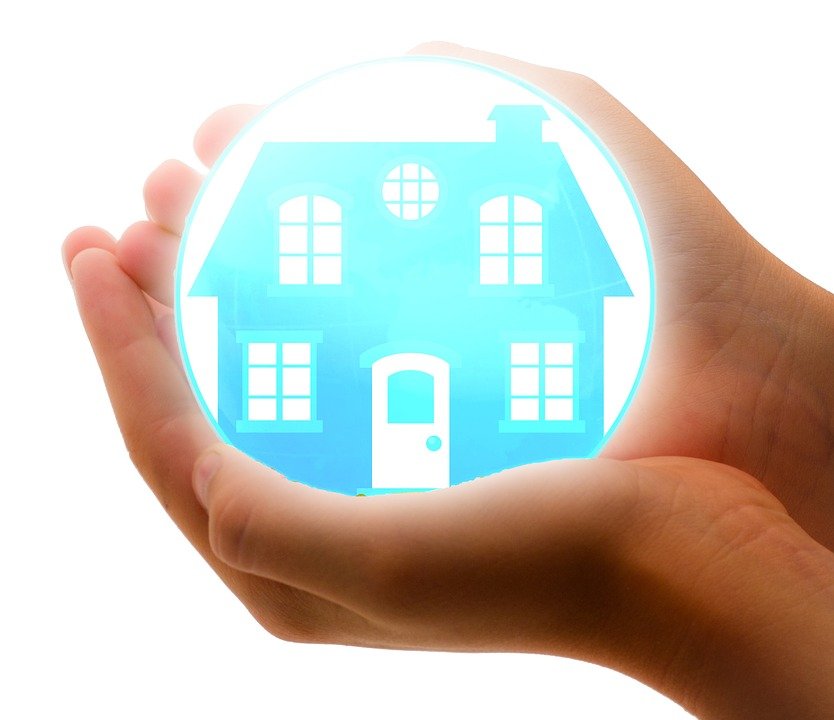 Regional Center/Provider Operations
SB 1159, Hill. Workers’ compensation: COVID-19: critical workers.
This bill would define “injury” for an employee to include illness or death resulting from the 2019 novel coronavirus disease (COVID-19) under specified circumstances, until January 1, 2023. 
The bill would create a disputable presumption, as specified, that the injury arose out of and in the course of the employment and is compensable, for specified dates of injury. 
The bill would limit the applicability of the presumption under certain circumstances. 
The bill would require an employee to exhaust their paid sick leave benefits and meet specified certification requirements before receiving any temporary disability benefits or, for police officers, firefighters, and other specified employees, a leave of absence. 
The bill would also make a claim relating to a COVID-19 illness presumptively compensable after 30 days or 45 days, rather than 90 days. 
Until January 1, 2023, the bill would allow for a presumption of injury for all employees whose fellow employees at their place of employment experience specified levels of positive testing, and whose employer has 5 or more employees.
This bill would require the Commission on Health and Safety and Workers’ Compensation to conduct a study of the impacts of COVID-19 and the specific presumptions created by this bill and report its findings to the Legislature and the Governor, as specified.
This bill would declare that it is to take effect immediately as an urgency statute.
47
[Speaker Notes: SB 1159, Hill. Workers’ compensation: COVID-19: critical workers.
Existing law establishes a workers’ compensation system, administered by the Administrative Director of the Division of Workers’ Compensation, to compensate an employee, as defined, for injuries sustained in the course of employment. Existing law creates a disputable presumption that specified injuries sustained in the course of employment of a specified member of law enforcement or a specified first responder arose out of and in the course of the employment. Existing law governs the procedures for filing a claim for workers’ compensation, including filing a claim form, and provides that an injury is presumed compensable if liability is not rejected within 90 days after the claim form is filed, as specified. Existing case law provides for how certain presumptions may be rebutted.
This bill would define “injury” for an employee to include illness or death resulting from the 2019 novel coronavirus disease (COVID-19) under specified circumstances, until January 1, 2023. The bill would create a disputable presumption, as specified, that the injury arose out of and in the course of the employment and is compensable, for specified dates of injury. The bill would limit the applicability of the presumption under certain circumstances. The bill would require an employee to exhaust their paid sick leave benefits and meet specified certification requirements before receiving any temporary disability benefits or, for police officers, firefighters, and other specified employees, a leave of absence. The bill would also make a claim relating to a COVID-19 illness presumptively compensable, as described above, after 30 days or 45 days, rather than 90 days. Until January 1, 2023, the bill would allow for a presumption of injury for all employees whose fellow employees at their place of employment experience specified levels of positive testing, and whose employer has 5 or more employees.
This bill would require the Commission on Health and Safety and Workers’ Compensation to conduct a study of the impacts of COVID-19 and the specific presumptions created by this bill and report its findings to the Legislature and the Governor, as specified.
This bill would declare that it is to take effect immediately as an urgency statute.]
Support
none
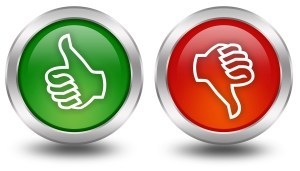 Oppose
Association of California School Administrators
Association of California Water Agencies
California Association of Health Facilities
California Building Industry Association
California Chamber of Commerce
California Citrus Mutual
California Construction and Industrial Materials Association
California Farm Bureau Federation
California Forestry Association
California Grocers Association
California Hospital Association
California Manufacturers and Technology Association
California Restaurant Association
California Retailers Association
League of California Cities
National Association of Mutual Insurance Companies
National Federation of Independent Business
Nisei Farmers League
Personal Insurance Federation of California
Western Growers Association
California Association of School Business Officials
California Special Districts Association
California State Association of Counties
California Land Title Association
Western Agricultural Processors Association
Agricultural Council of California
California Association of Winegrape Growers
California Rice Commission
Association of California HealthCare Districts
Los Angeles Area Chamber of Commerce
California Association of Joint Powers Authorities (CAJPA)
California Municipal Utilities Association
Acclamation Insurance Management Services
California Beer and Beverage Distributors
United Hospital Association
Milk Producers Council
Advanced Medical Technology Association
Beta Healthcare Group
Western Occupational and Environmental Medical Association
County of Monterey
Far West Equipment Dealers Association
California Cotton Growers and Ginners Associations
Western Plant Health Association
Lake Elsinore Unified School District
California Travel Association
American Pistachio Growers
American Staffing Association
California Staffing Professionals
African American Farmers of California
Rural County Representatives of California (RCRC)
Independent Insurance Agents and Brokers of California
United Ag
California Self Storage Association
Allied Managed Care (AMC)
California Pool and Spa Association
California League of Food Producers
California Farm Labor Contractor Association
California Fresh Fruit Association
Grower Shipper Association of Central California
Auto Care Association
Family Business Association of California
Urban Counties of California
Western Insurance Agents Association
California Cattlemen’s Association
California Strawberry Commission
CAWA – Representing the Automotive Parts Industry
California Coalition on Workers’ Compensation
American Property Casualty Insurance Association
Association of Claims Professionals
Western United Dairies
breckpoint
CompAlliance
Special District Risk Management Authority
California Alliance of Self-Insured Groups, Inc.
California Schools JPA
Exclusive Risk Management Authority of California
Michael Sullivan & Associates, LLC.
Public Risk Innovation, Solutions, and Management
Self-Insurance Risk Management Authority I
The Council of Insurance Agents and Brokers
West San Gabriel JPA California Association of Winegrape Growers
48
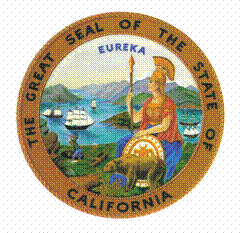 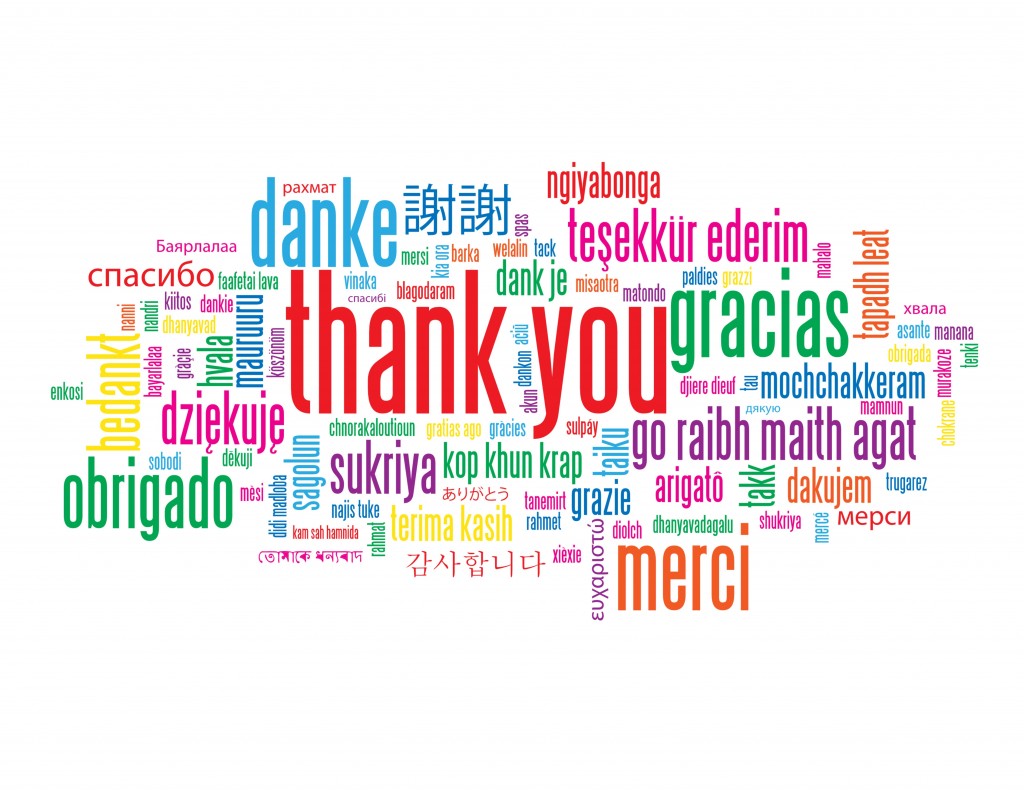